Map of Carbon Taxes and ETS
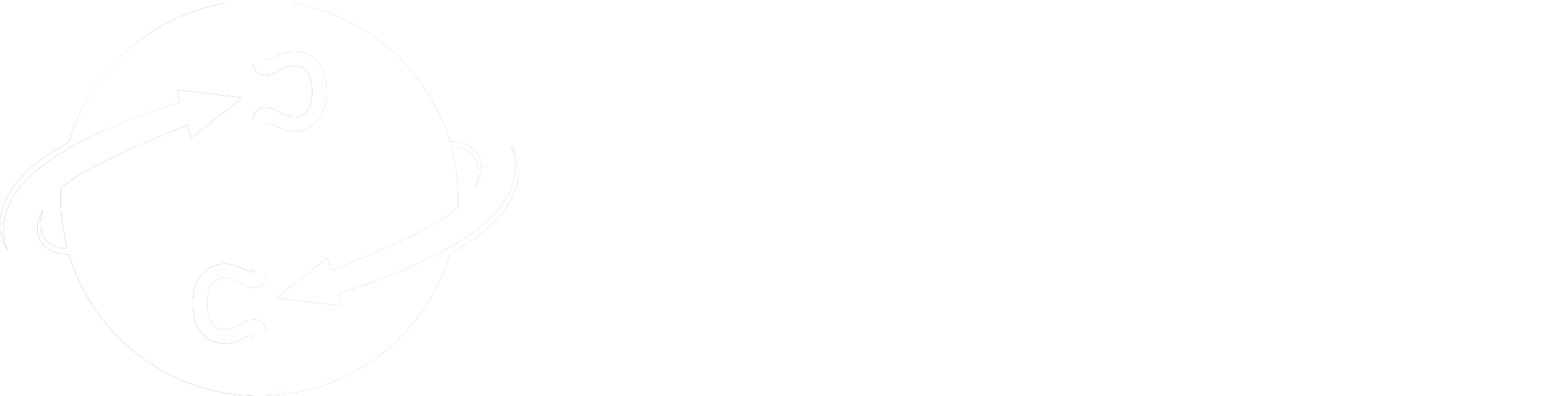 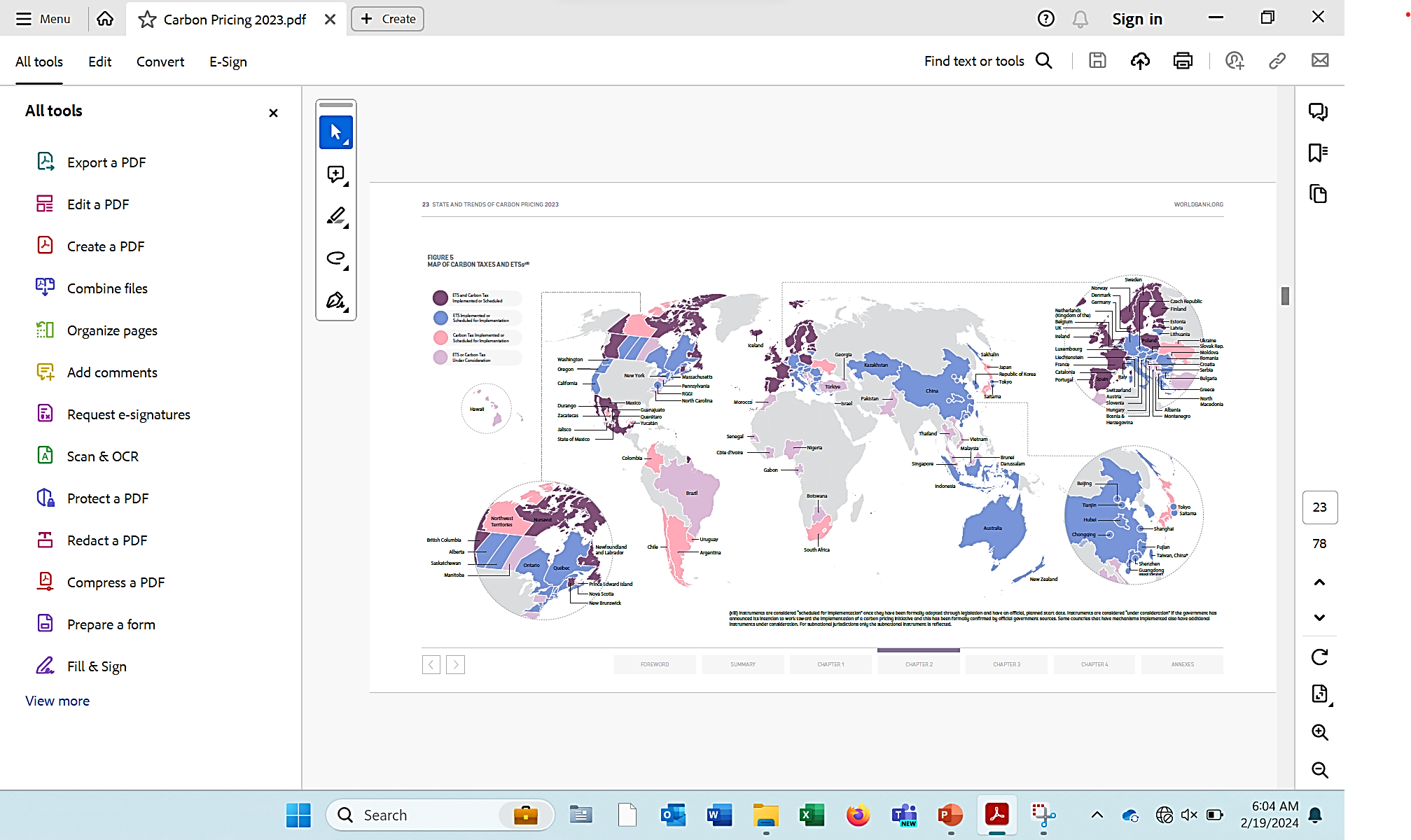 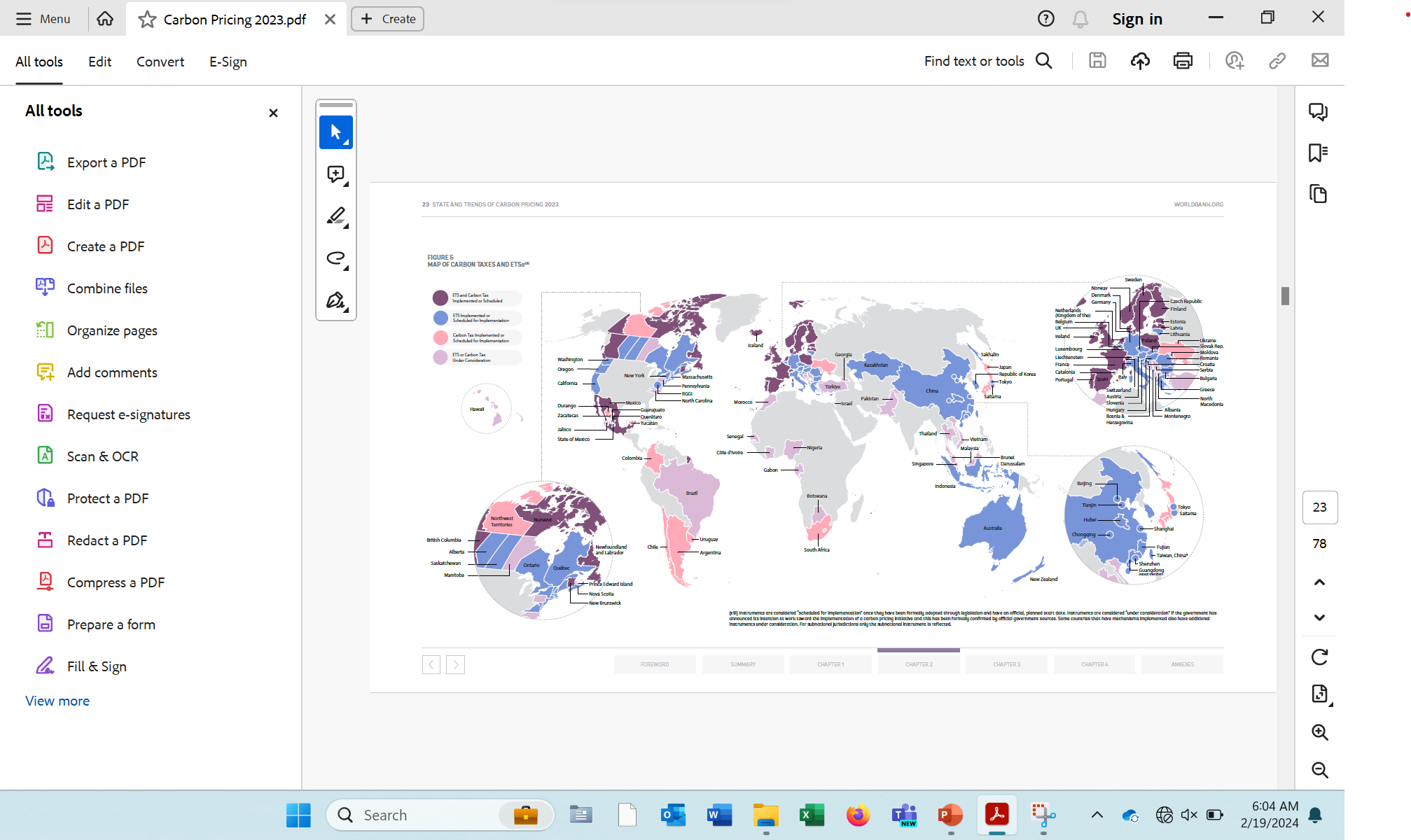 ETS and Carbon Tax Implemented or Scheduled
ETS Implemented or Scheduled
Carbon Tax Implemented or Scheduled
ETS or Carbon Tax Under Consideration
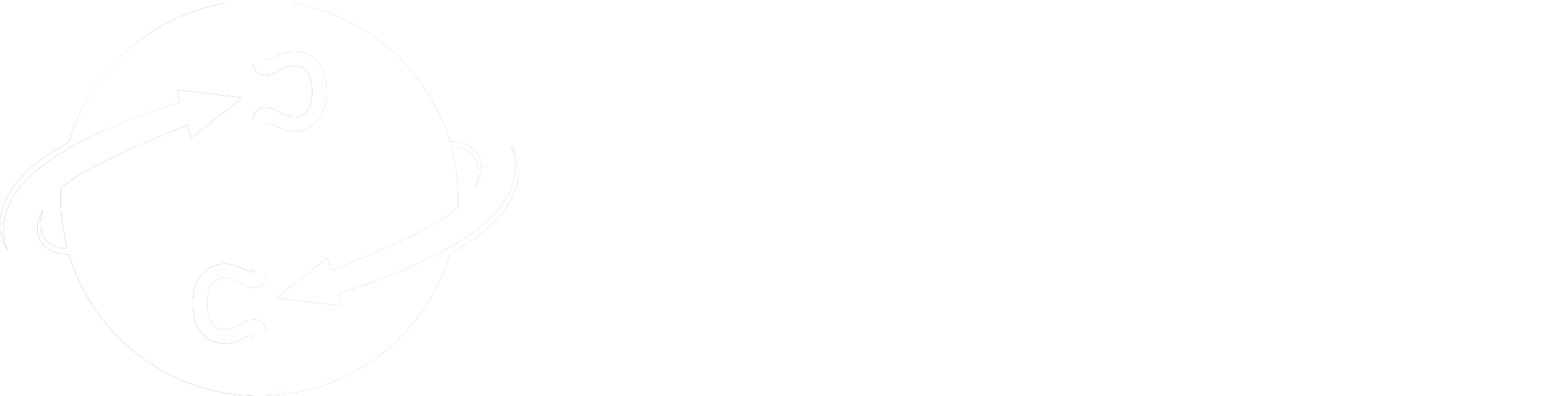 Article 6.2 Bilateral Agreements as of April 1, 2023
Host countries
Year of agreement
Acquiring countries
India
Cambodia
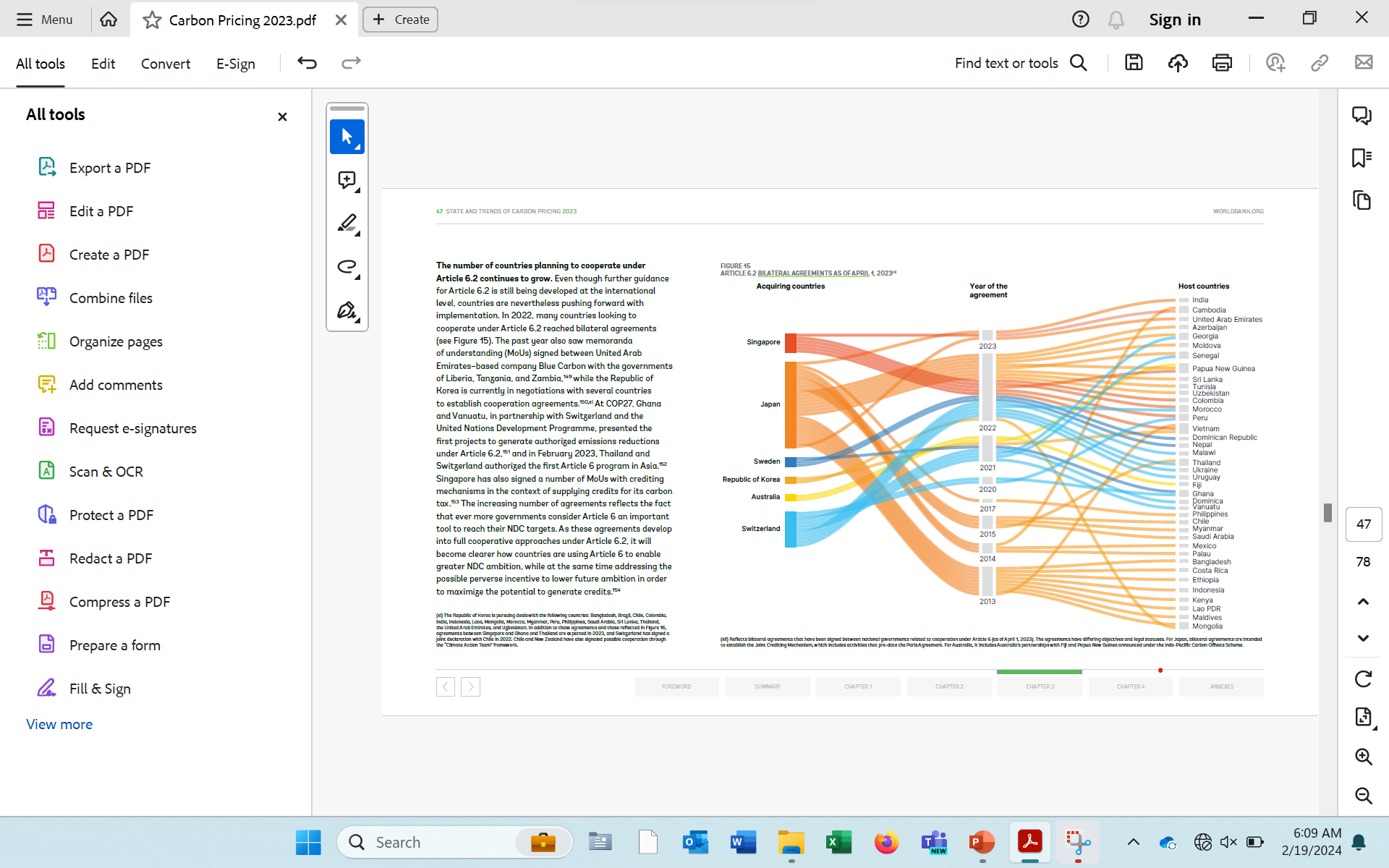 United Arab Emirates
Azerbaijan
Georgia
Singapore


Japan


Sweden
Republic of Korea
Australia

Switzerland
2023
Moldova
Senegal
Papua New Guinea
Sri Lanka
Tunisia
Uzbekistan
Colombia
Morocco
Peru
2022
Vietnam
Dominican Republic
Nepal
Malawi
Thailand
2021
Ukraine
Uruguay
Fiji
2020
Ghana
Dominica
2017
Vanuatu
Philippines
Chile
Myanmar
2015
Saudi Arabia
Mexico
Palau
2014
Bangladesh
Costa Rica
Ethiopia
Indonesia
2013
Kenya
Lao PDR
Maldives
Mongolia
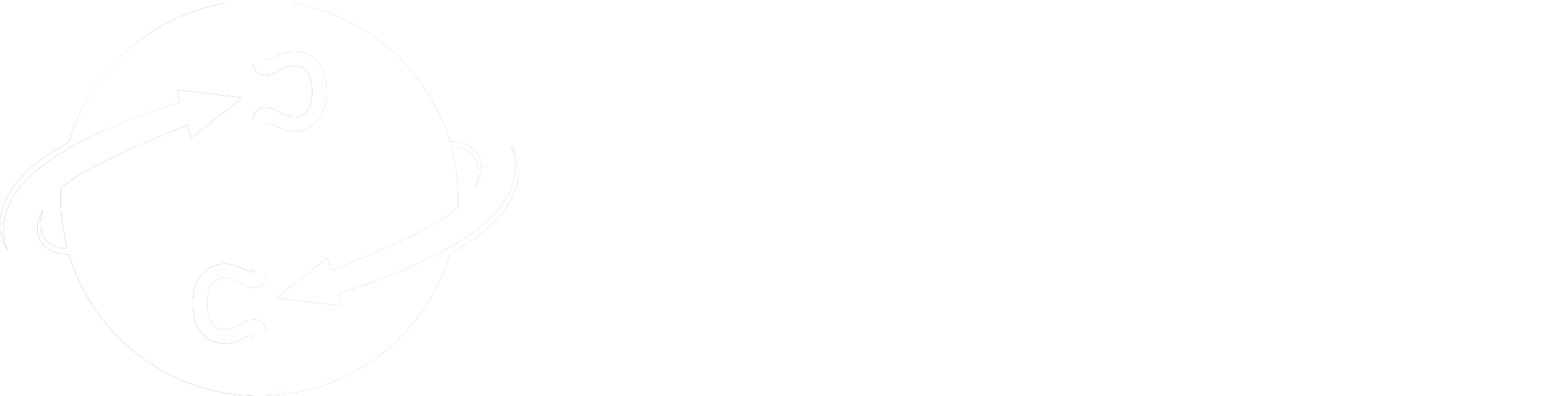 Price Evolution in Selected ETS, 2018-2023
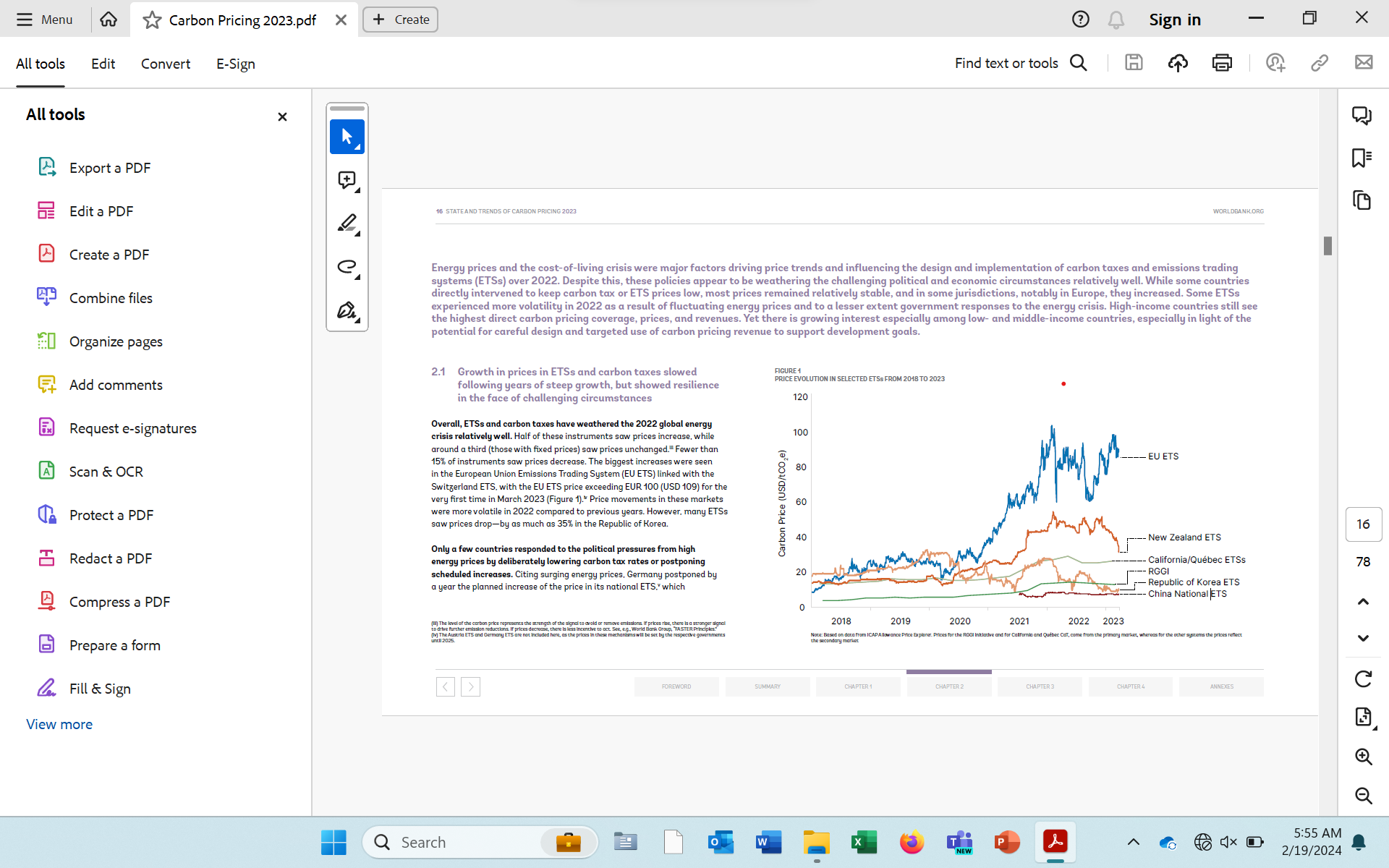 120


100


80


60


40


20


0
EU ETS
Carbon Price (USD/tCO2e)
New Zealand ETS
CA/Quebec ETS
c
RGGI
Republic of Korea ETS
2018              2019             2020              2021              2022    2023
China National ETS
Scope 1, 2 and 3 Emissions: Growing Impacts on Trade
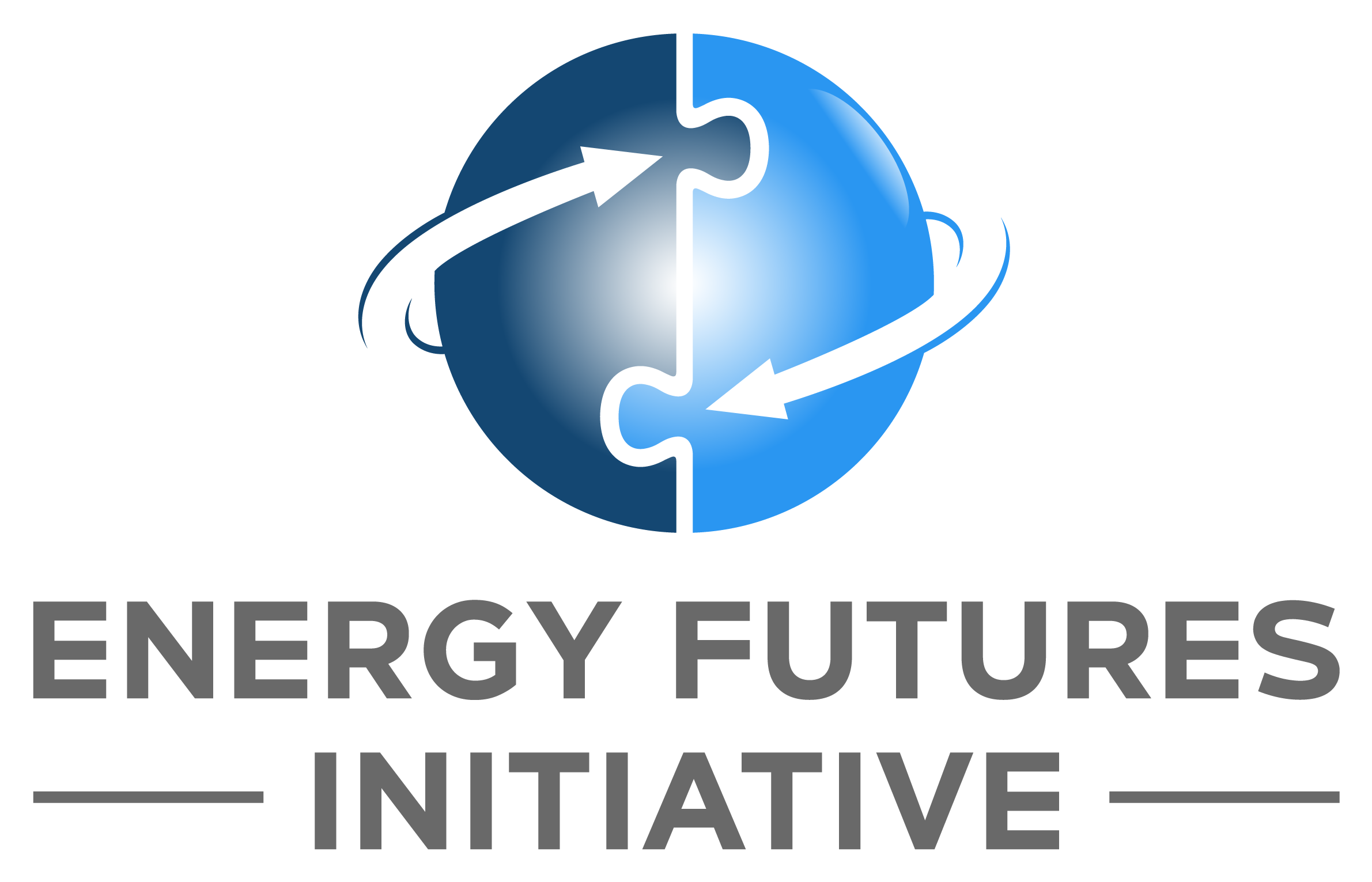 CO2
CH4
N2O
HFCs
PFCs
SF6
NF3
Scope  1 Direct
Emissions
by the reporting company itself
“In a globally connected world where production and consumption span global supply chains, countries will increasingly have to take responsibility for emissions which are embedded in the products they consume - even if these emissions took place outside of their jurisdiction...the carbon footprints of developed countries are shrinking, while raw material extraction and heavy industry is increasingly moving to developing countries where labour costs are lower and there is less capacity to enact and enforce regulations and standards.”
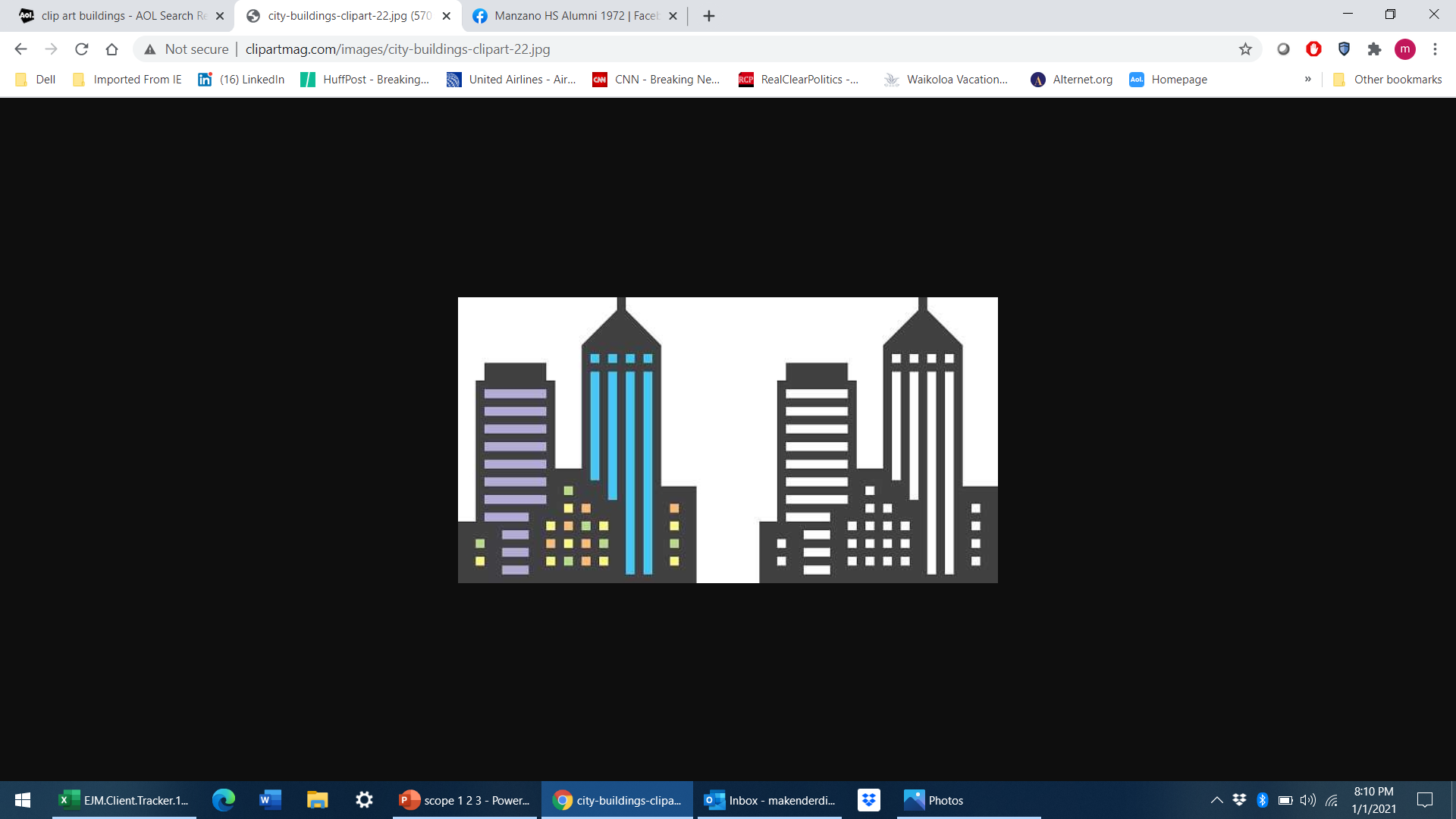 Scope 2 Indirect    Emissions
from the use of electricity, heat or steam supplied by others
company facilities


company vehicles
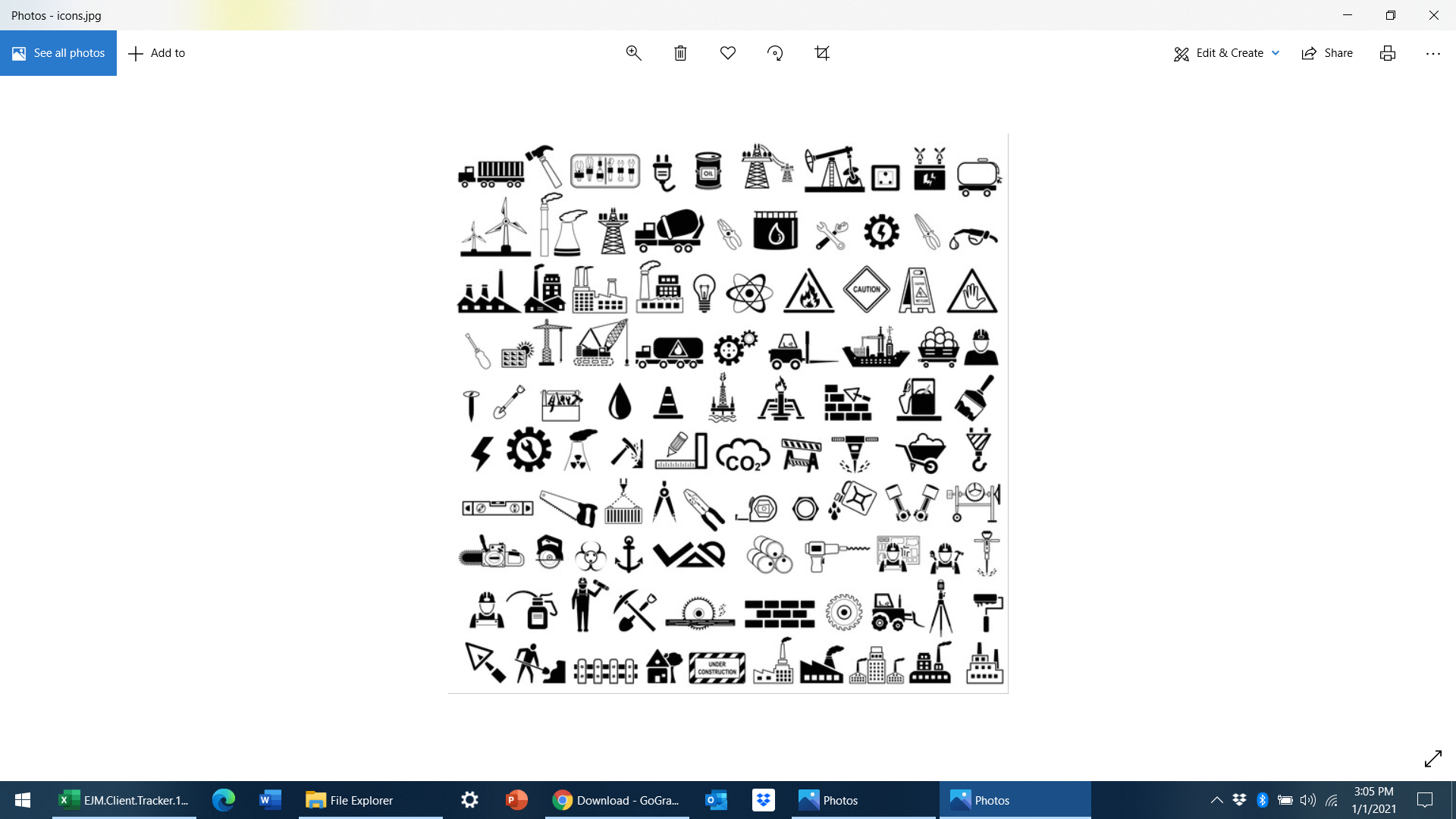 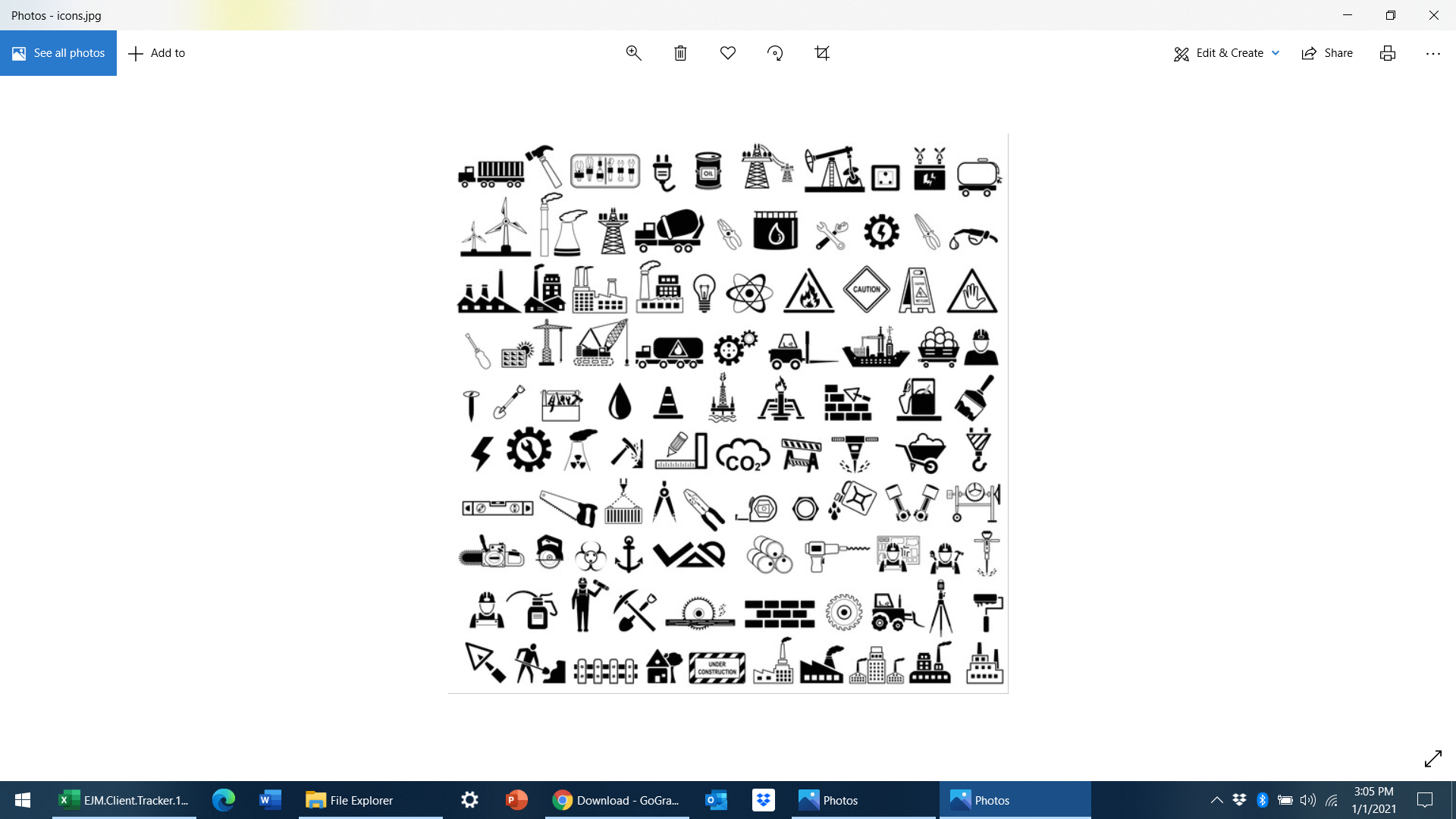 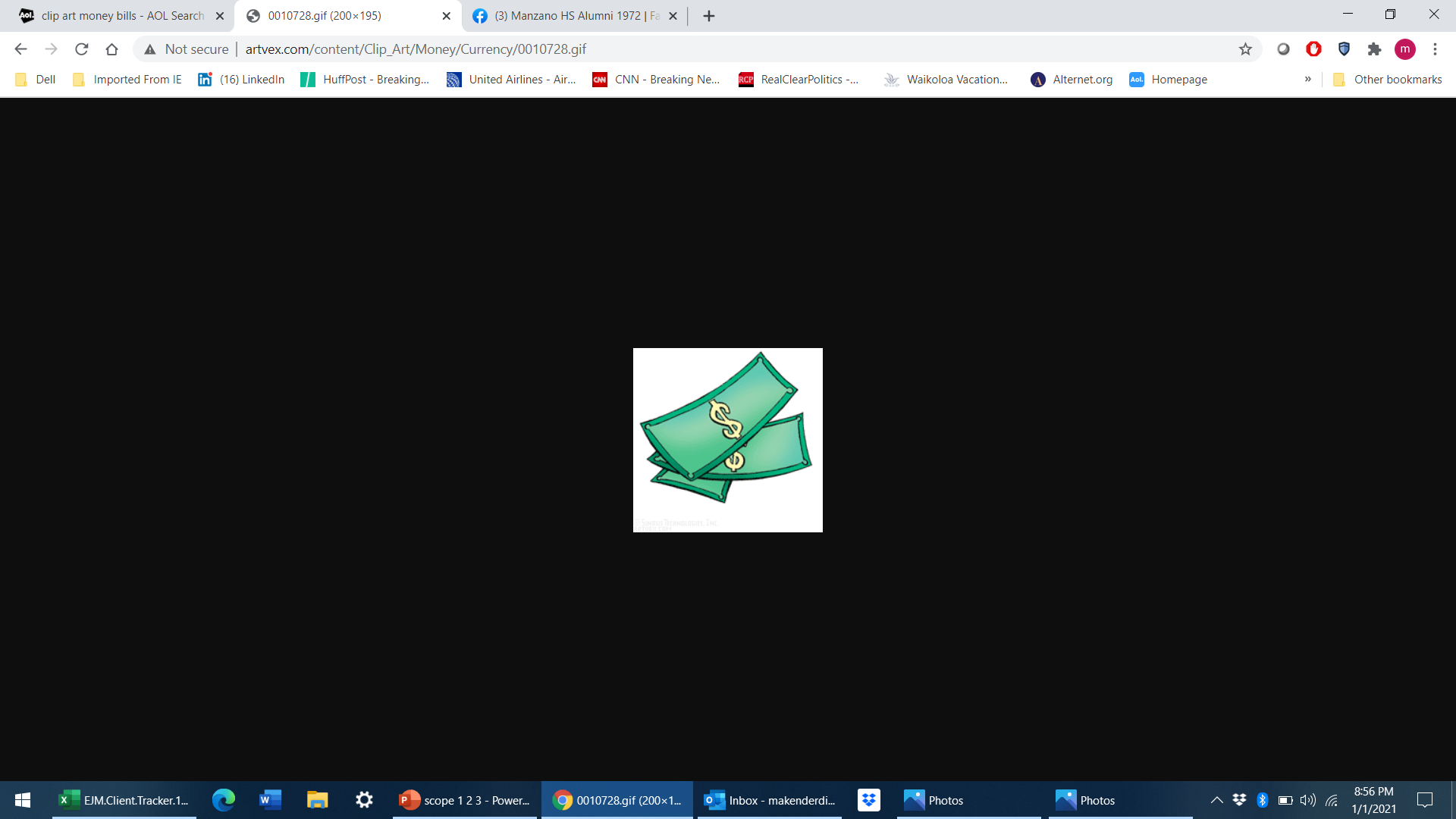 purchased goods and services
investments
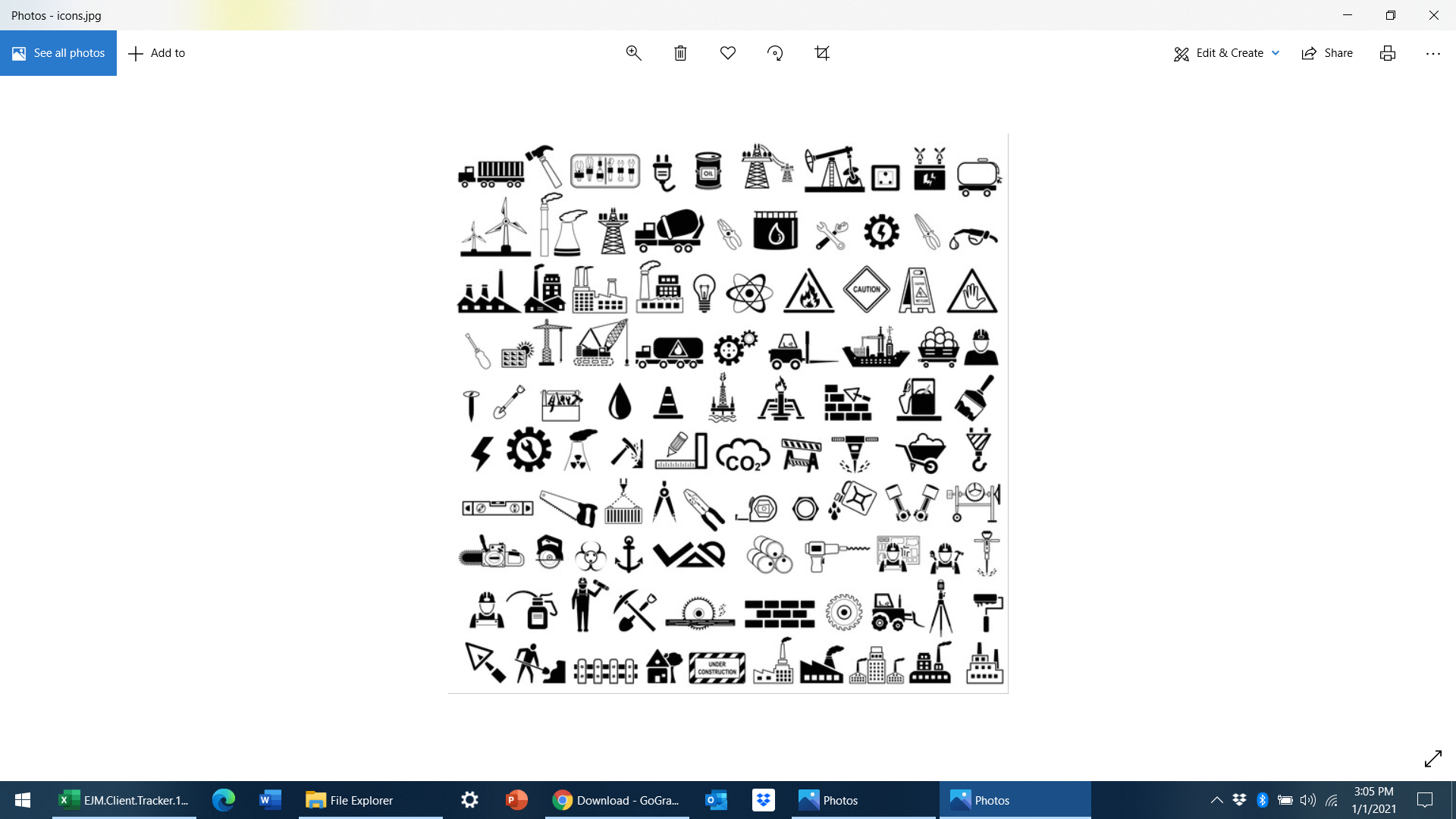 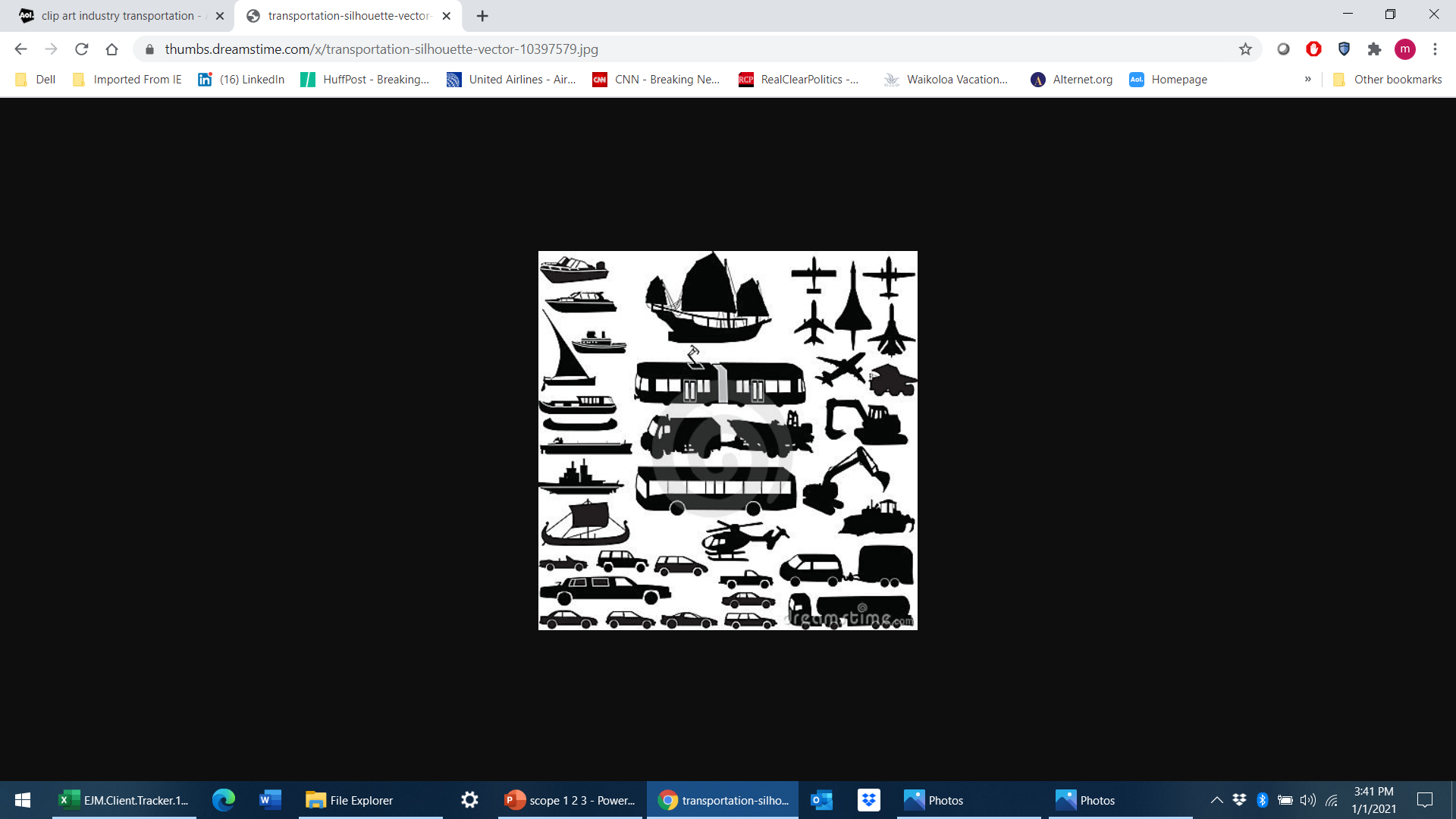 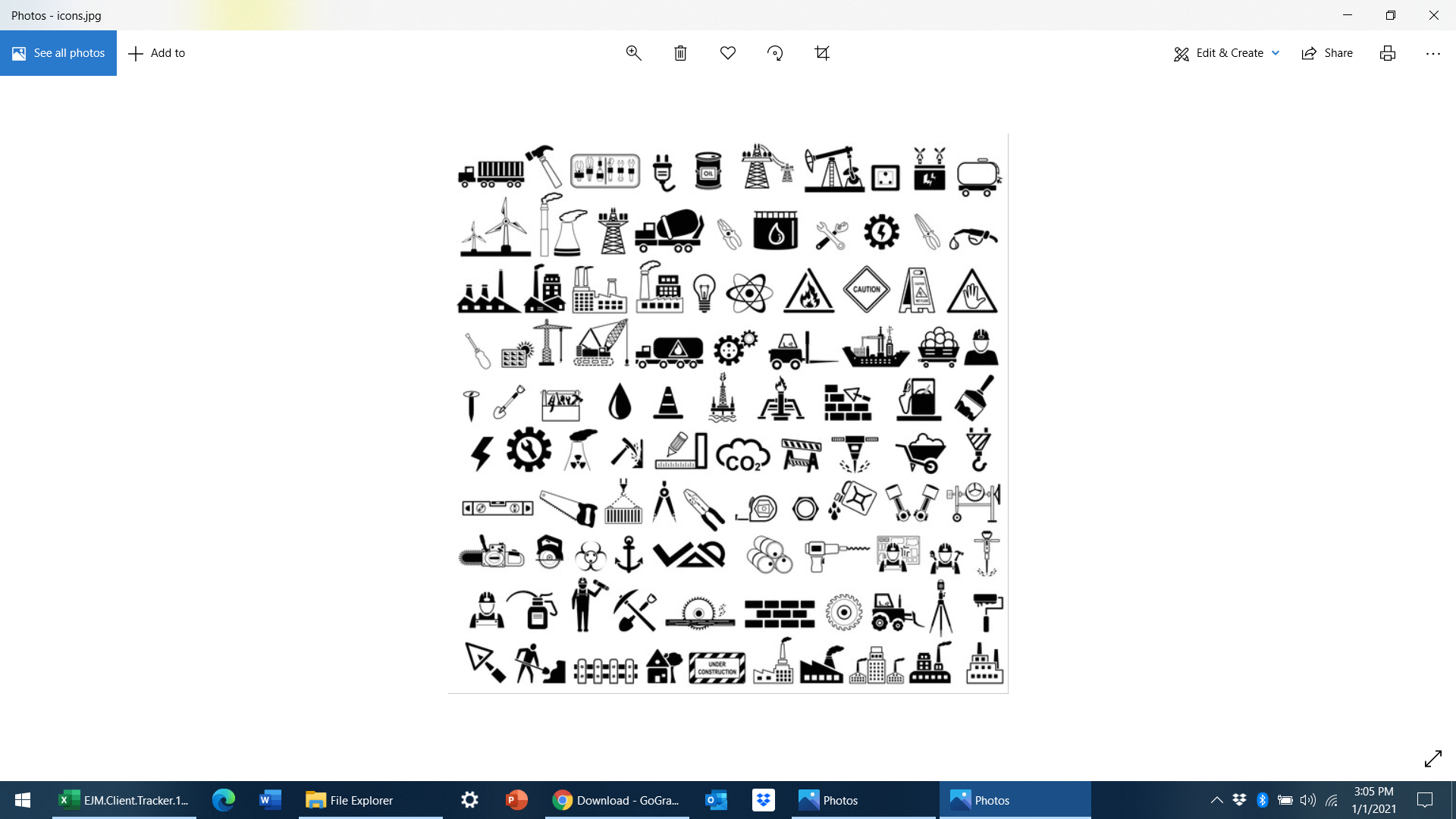 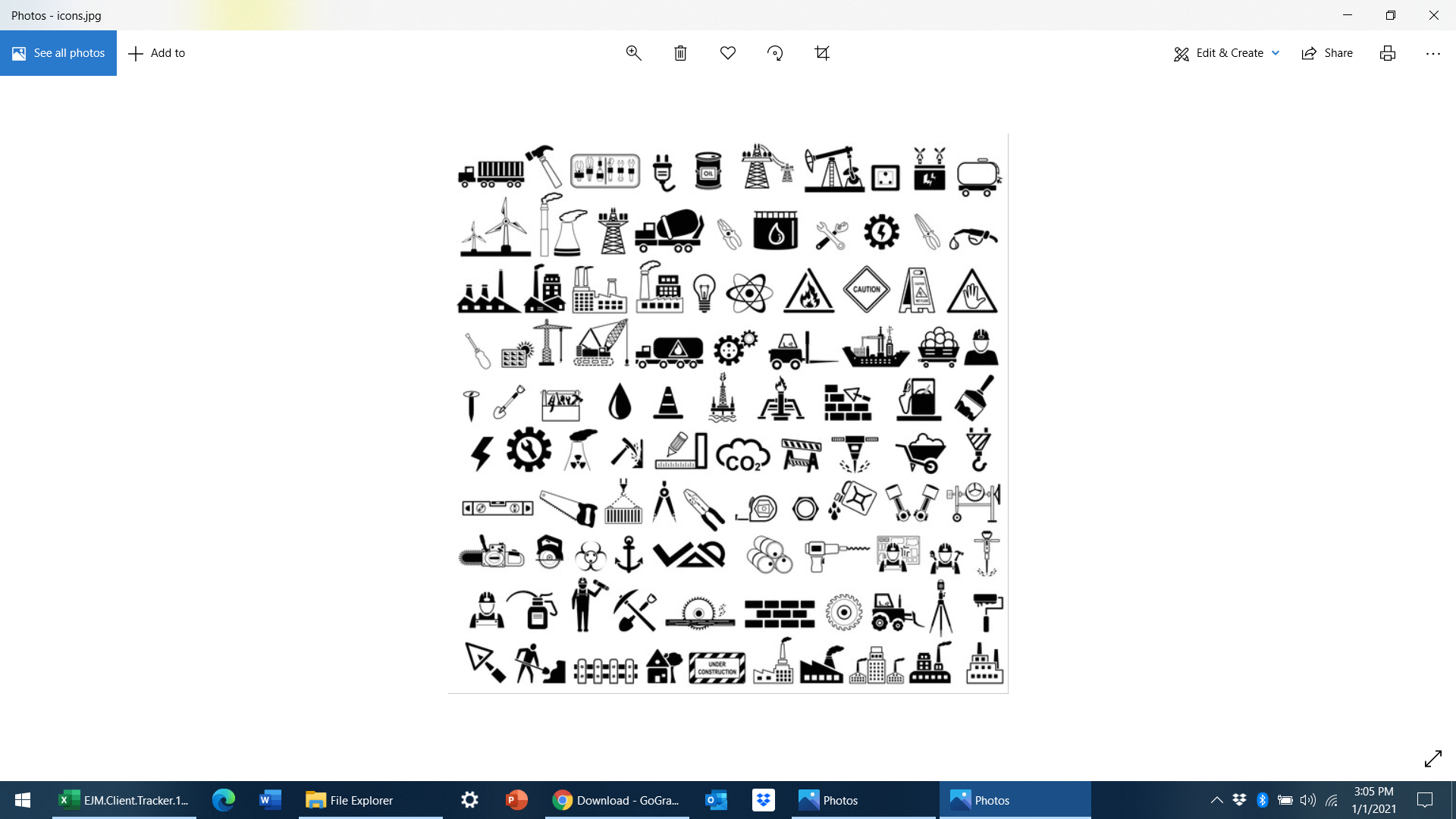 transportation
   & distribution
leased assets
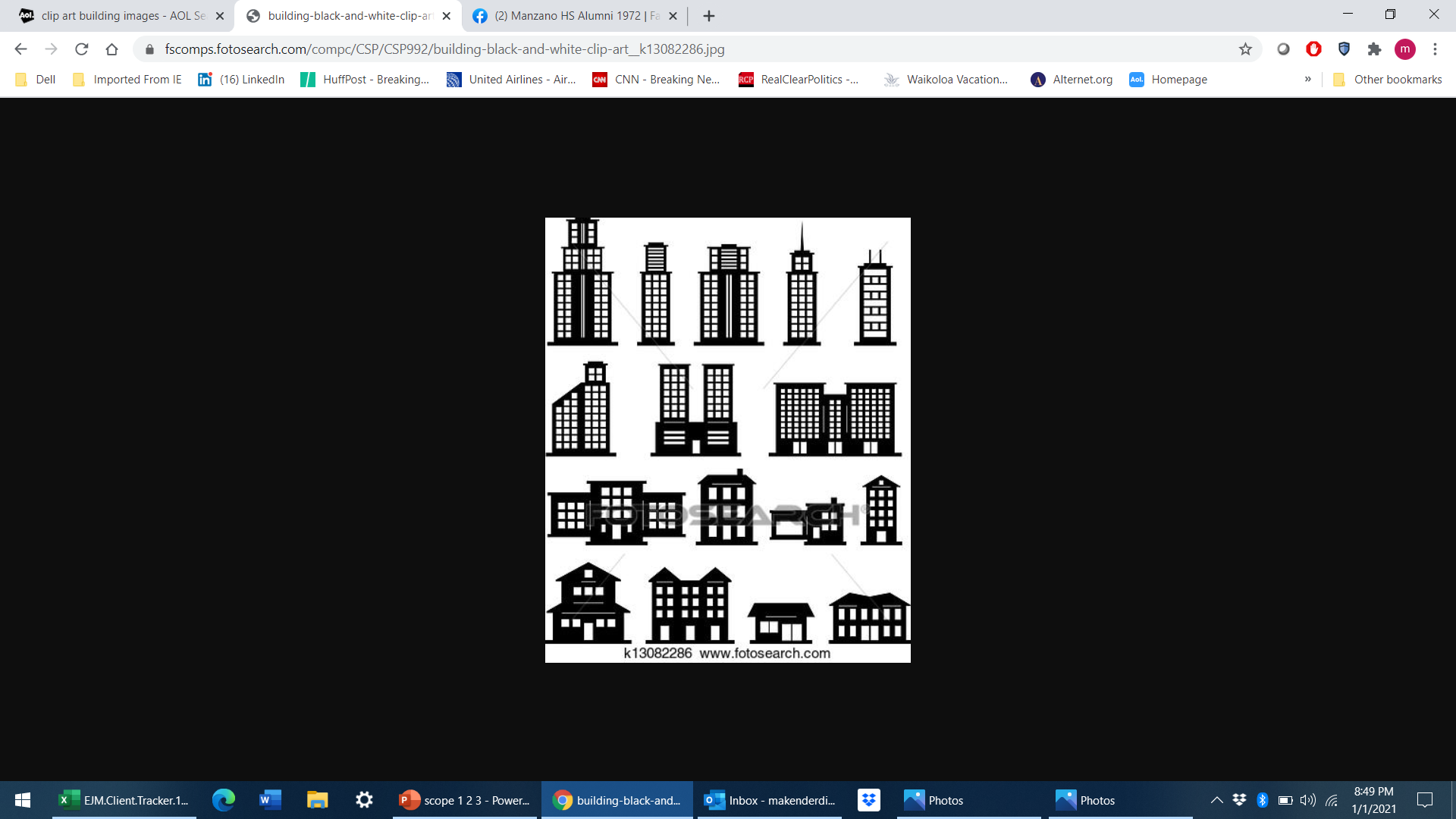 purchased electricity, steam, heating and cooling for own use
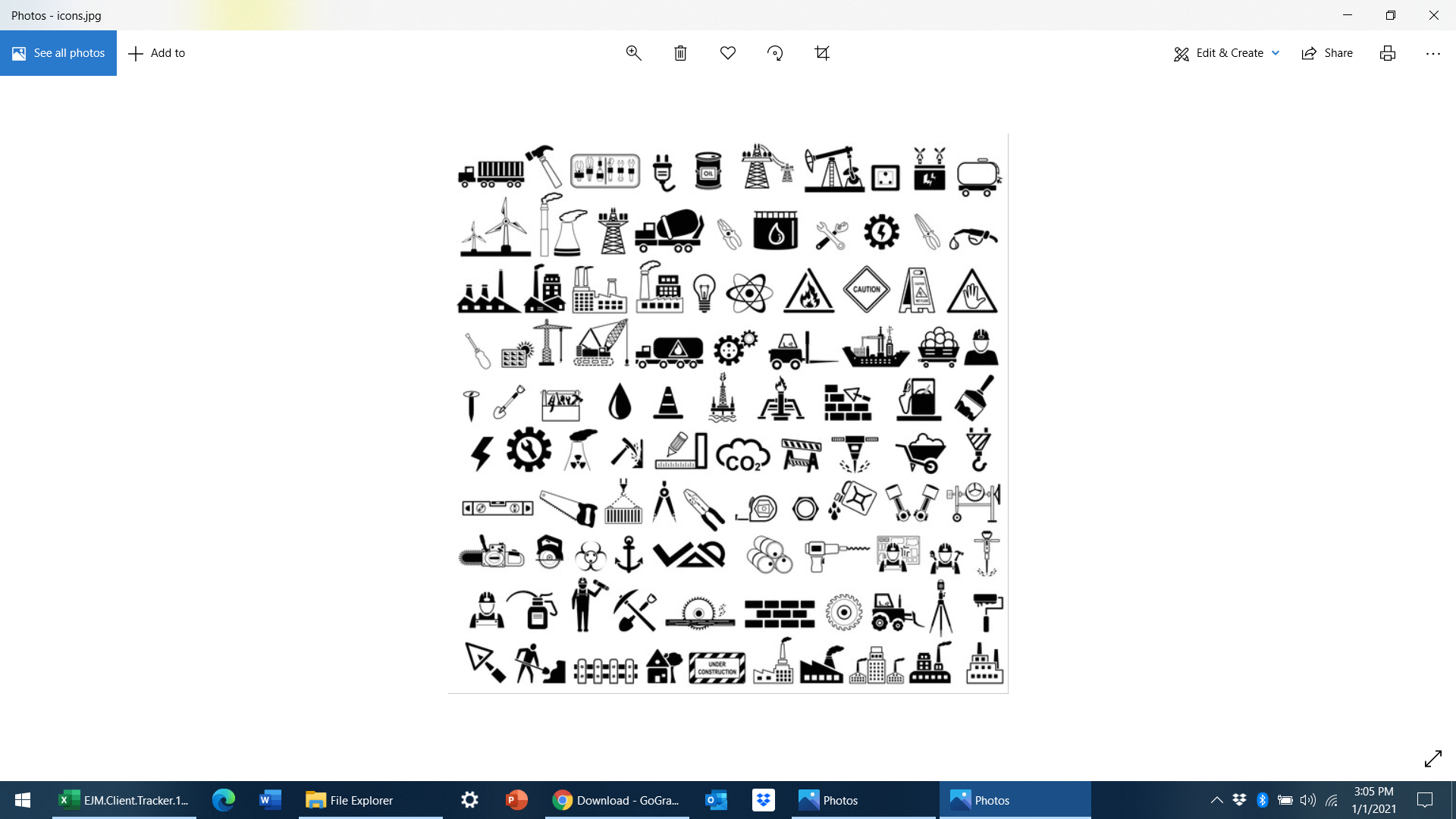 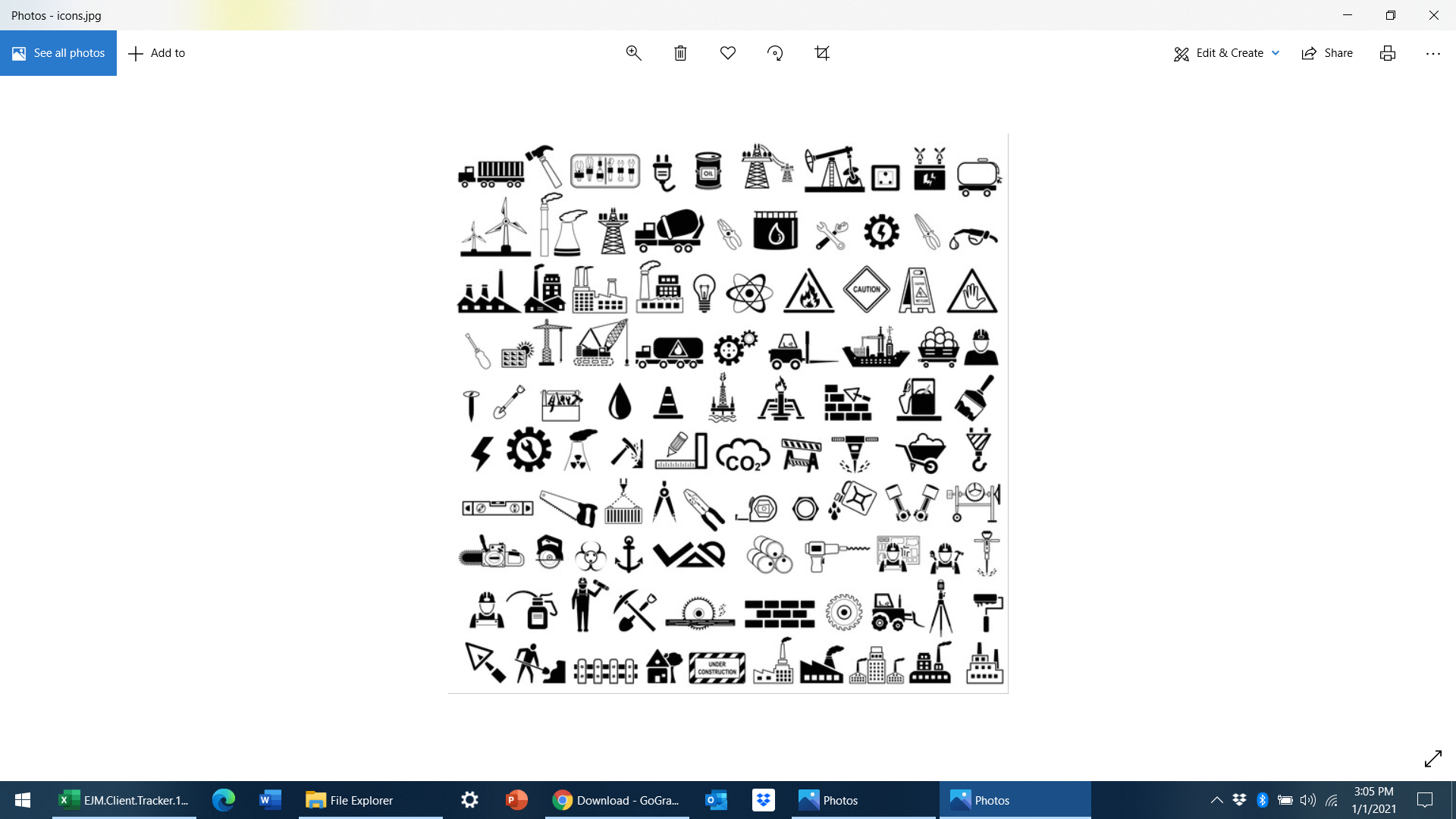 capital goods
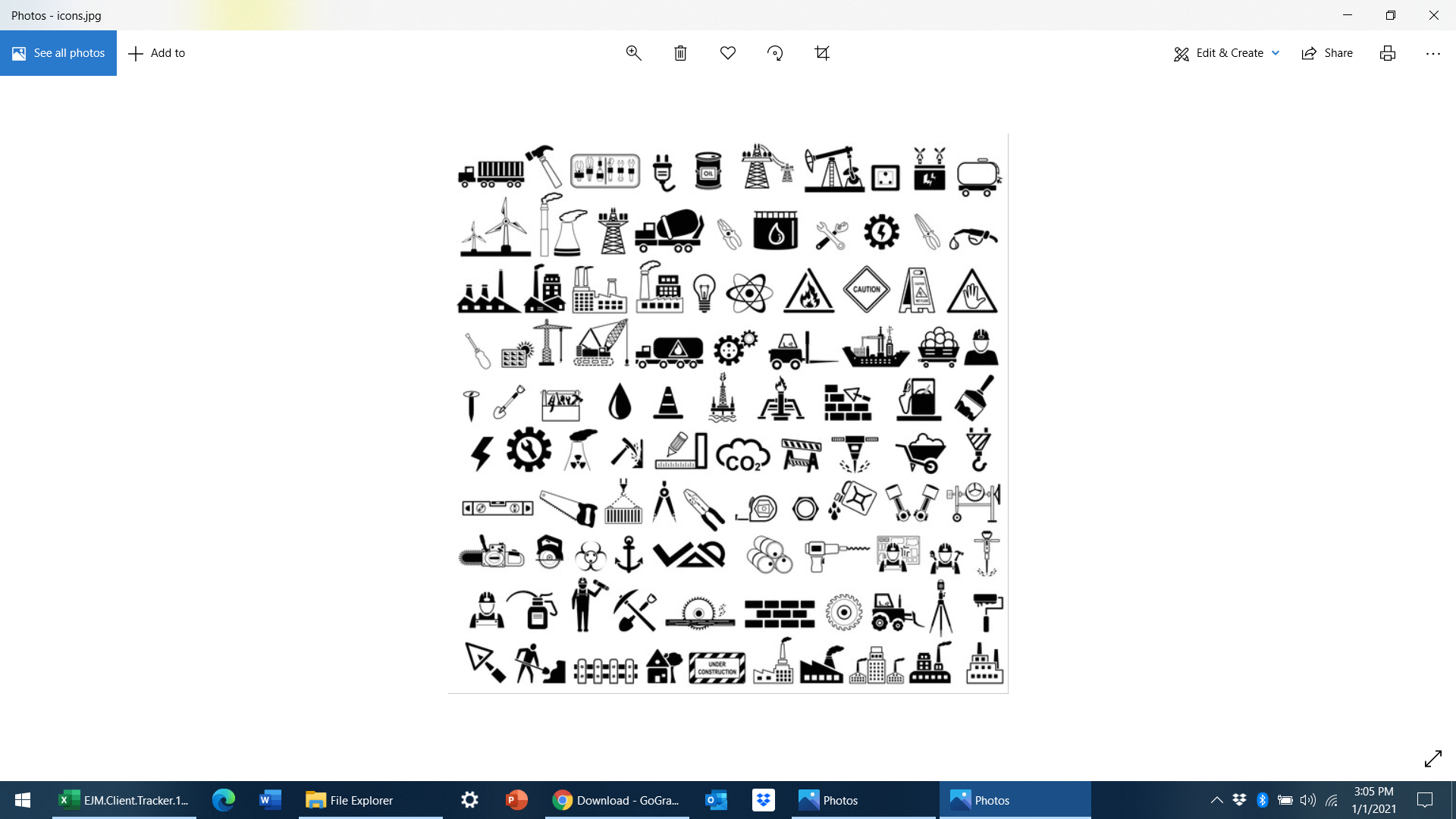 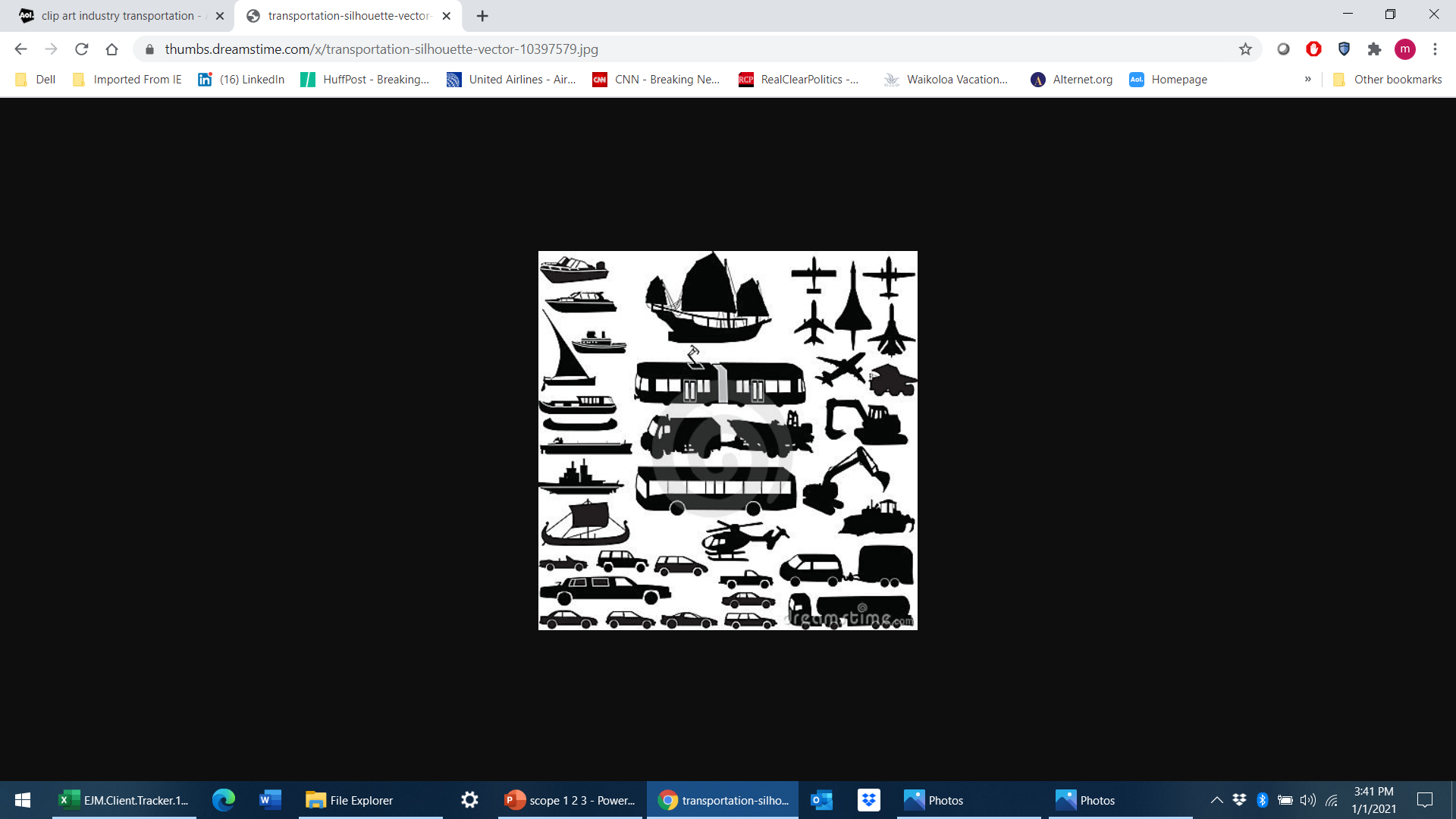 franchises
Scope 3 Indirect
Emissions
from various supply chains
employee commuting
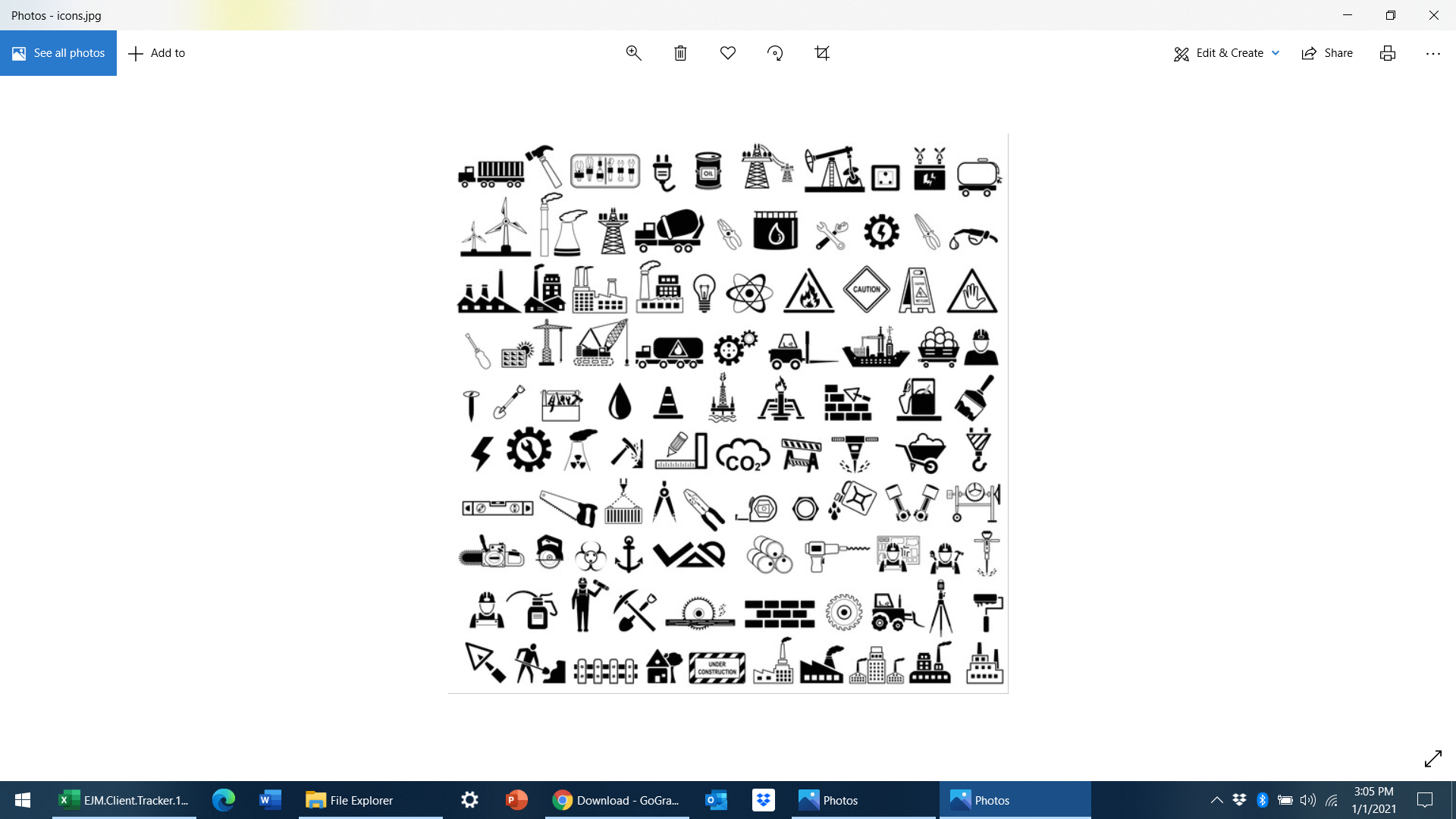 processing of                      sold products
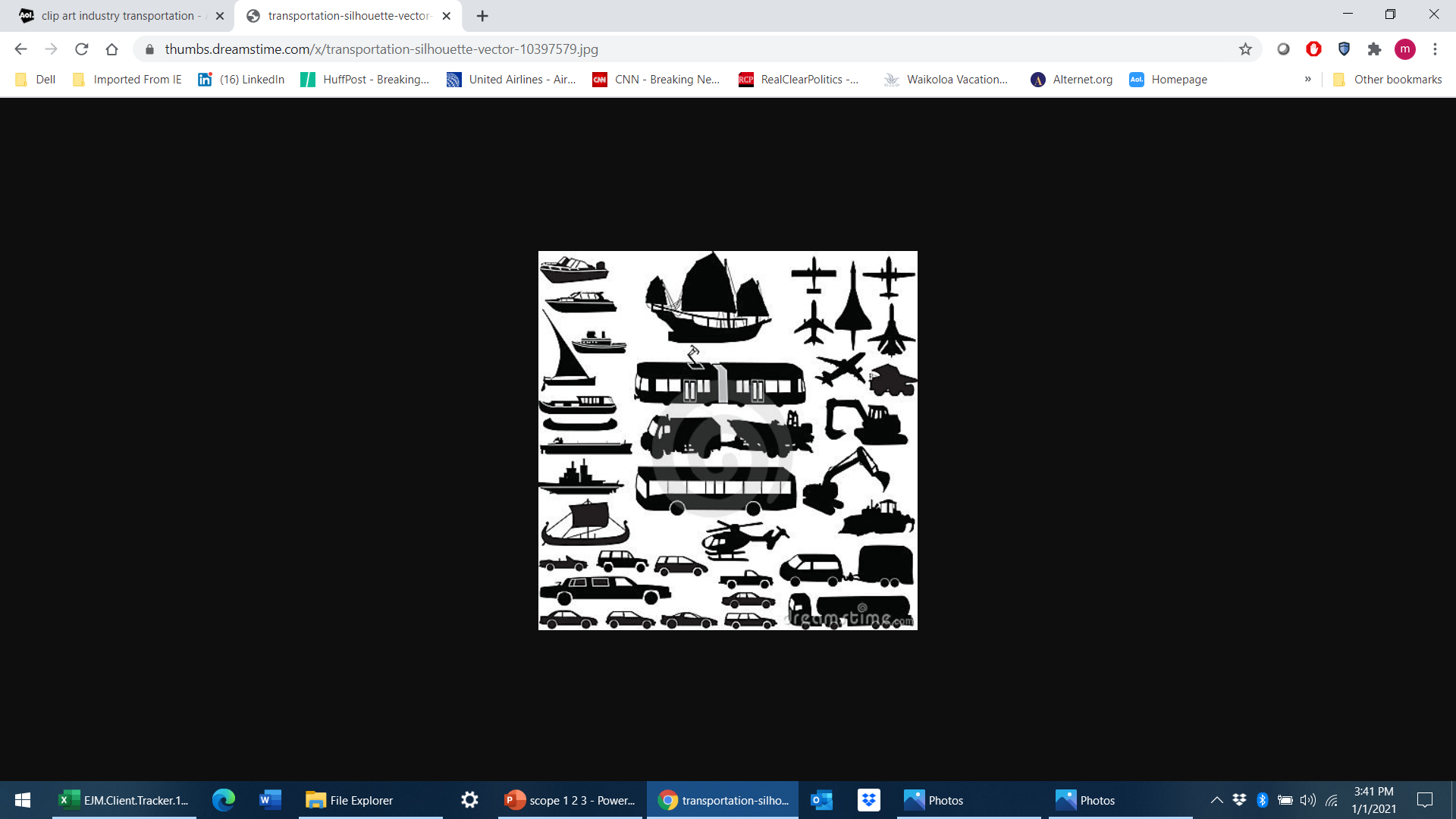 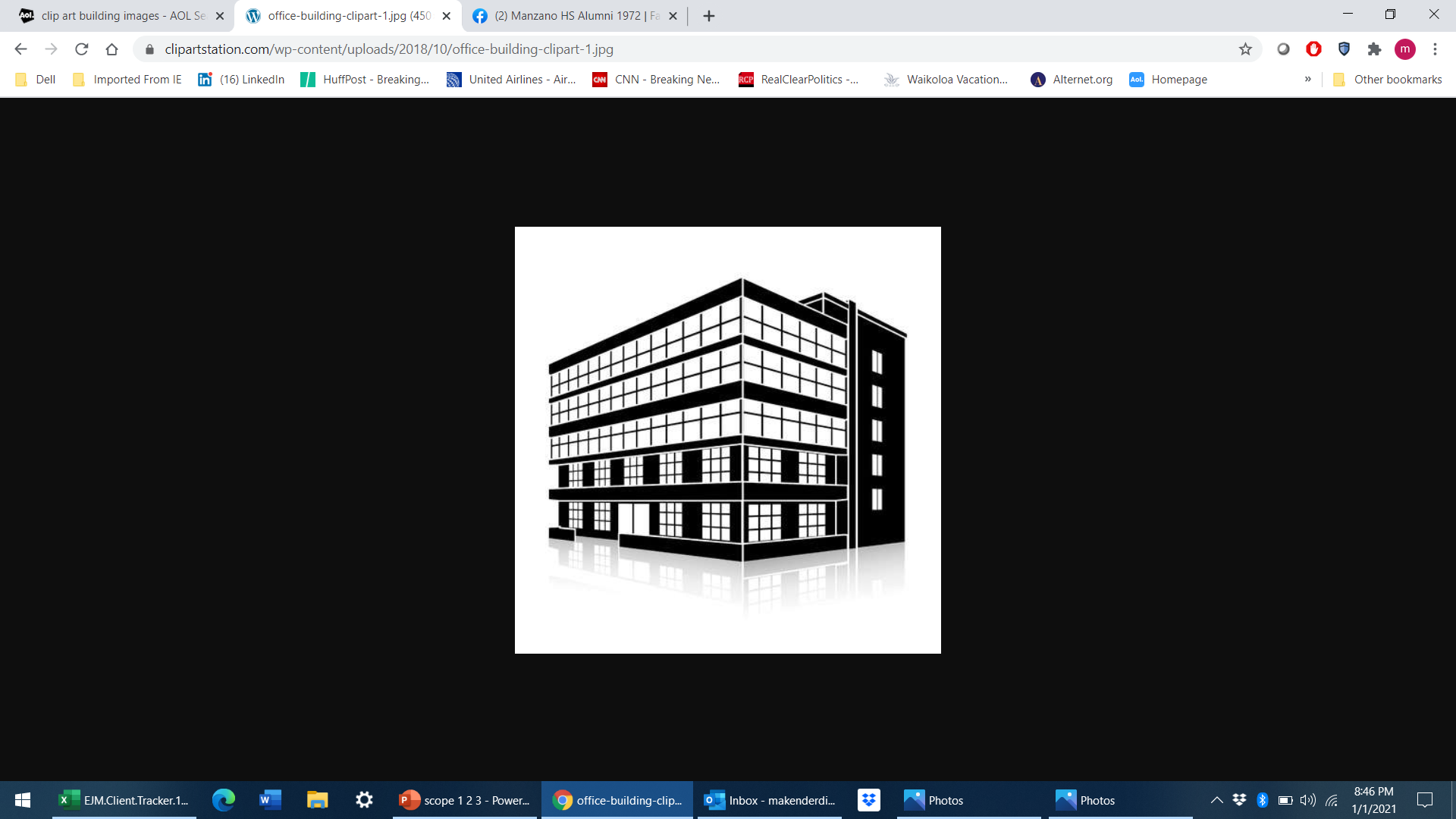 fuel & 
  related energy
        services
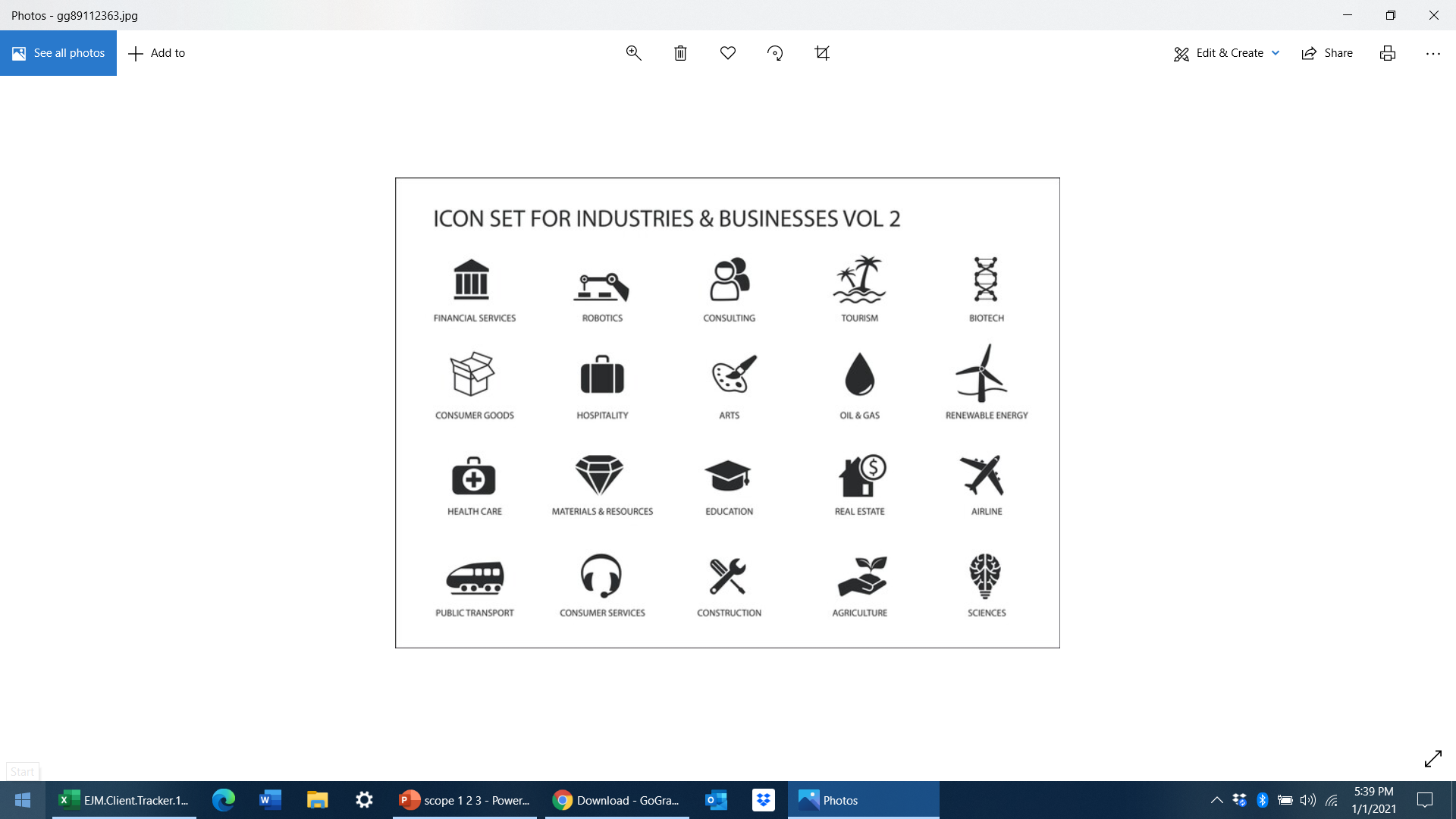 leased 
assets
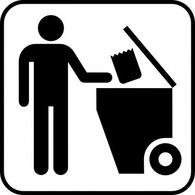 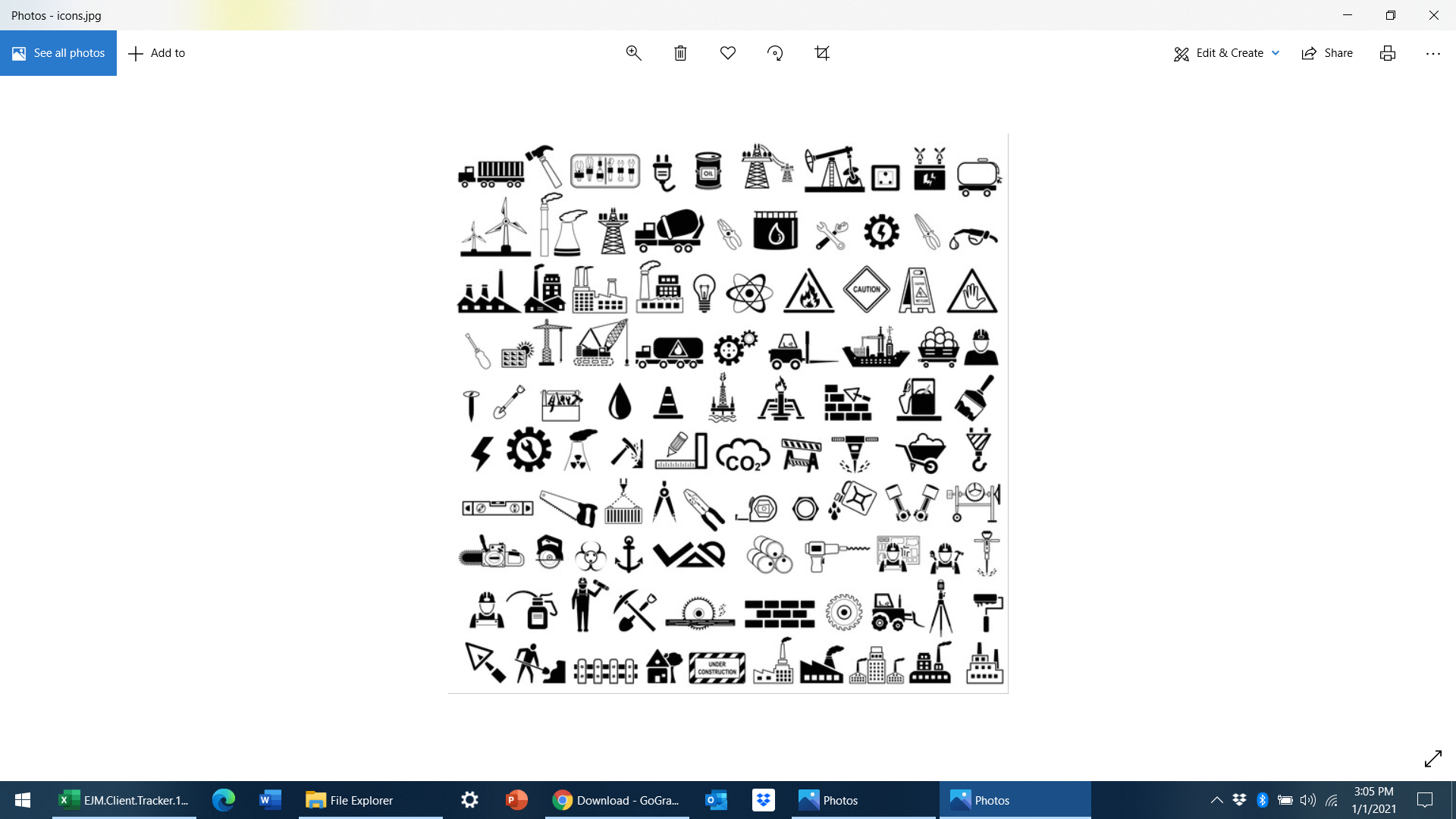 business travel
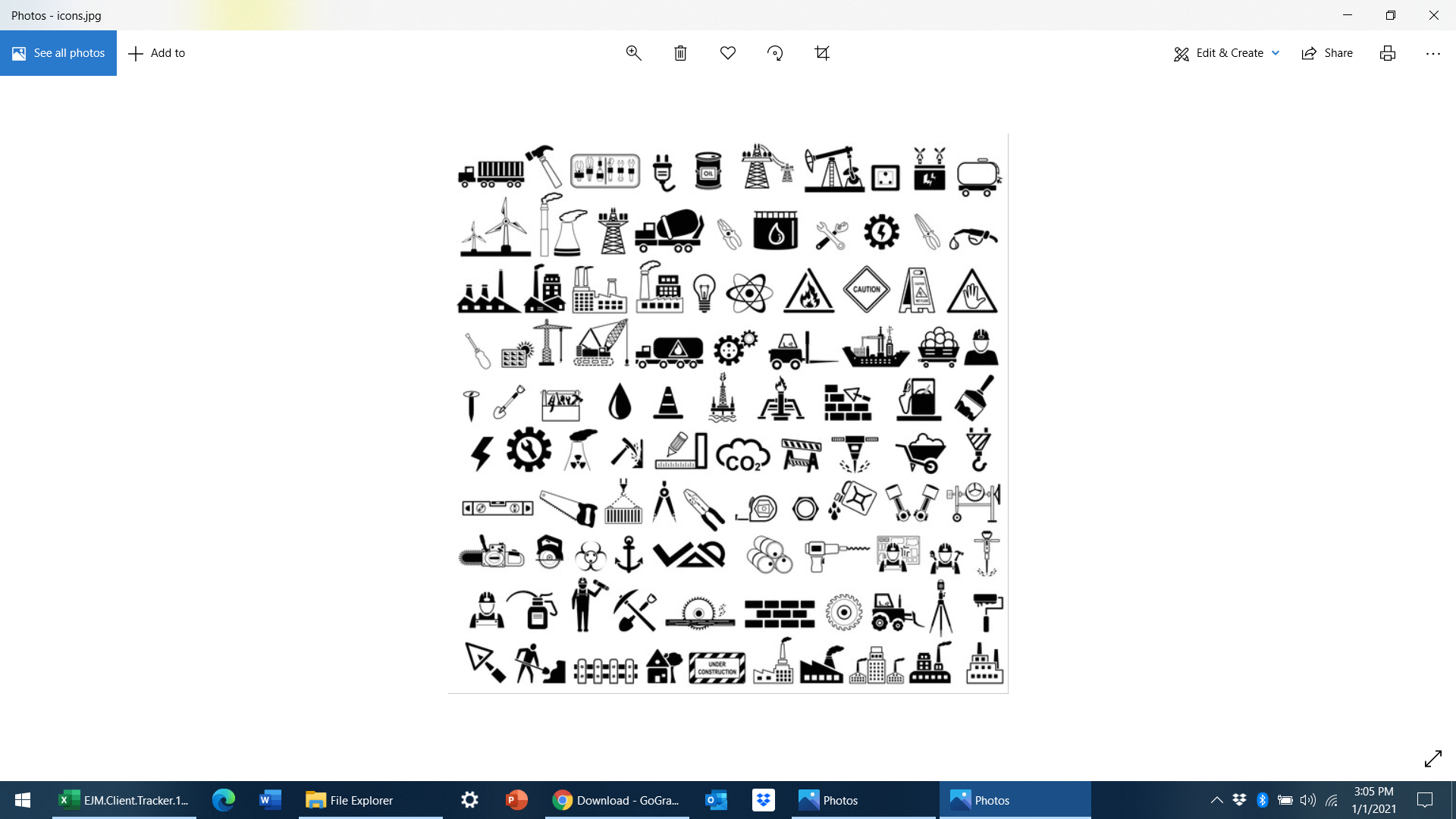 Use of sold products
transportation
 & distribution
https://compareyourfootprint.com/difference-scope-1-2-3-emissions/
waste generated in operations
end-of-life treatment of sold products
Global/US Trends/Issues
[Speaker Notes: When the tax is fully implemented in January 2026, the biggest initial impact will be on the cost of such high-carbon inputs as steel, cement, aluminum, chemicals, and electricity; EU importers and non-EU producers of these inputs will be required to pay an estimated €75 per metric ton of CO2 emissions. This could increase the cost of materials made by more carbon-intensive producers, such as China, Russia, and India, by 15% to 30% overnight. And the effect will increase during subsequent years: the tax rate is projected to approach €100 per metric ton by 2030, and more products will likely fall within its scope at that point.

Although many details must still be ironed out over the next year, industry stakeholders need to act now because the bloc’s intent is clear. Companies have to measure their current emissions and carbon tax exposure across their supply chains and product lines, develop a resilient carbon strategy playbook, and identify opportunities to turn the climate challenge into a source of competitive advantage. And they should engage with EU decision makers to help shape the future of climate policy.

HOW THE CARBON BORDER TAX WILL WORK
The carbon border tax is an integral part of a broader reset of the EU’s climate change policy, which was unveiled at the same time. To meet its ambitious climate targets for 2030, and achieve net-zero emissions by 2050, the EU must ramp up its efforts across manufacturing industries, buildings, and the transportation sector.]
Resources/Investments Needed for Offshore Wind by 2030
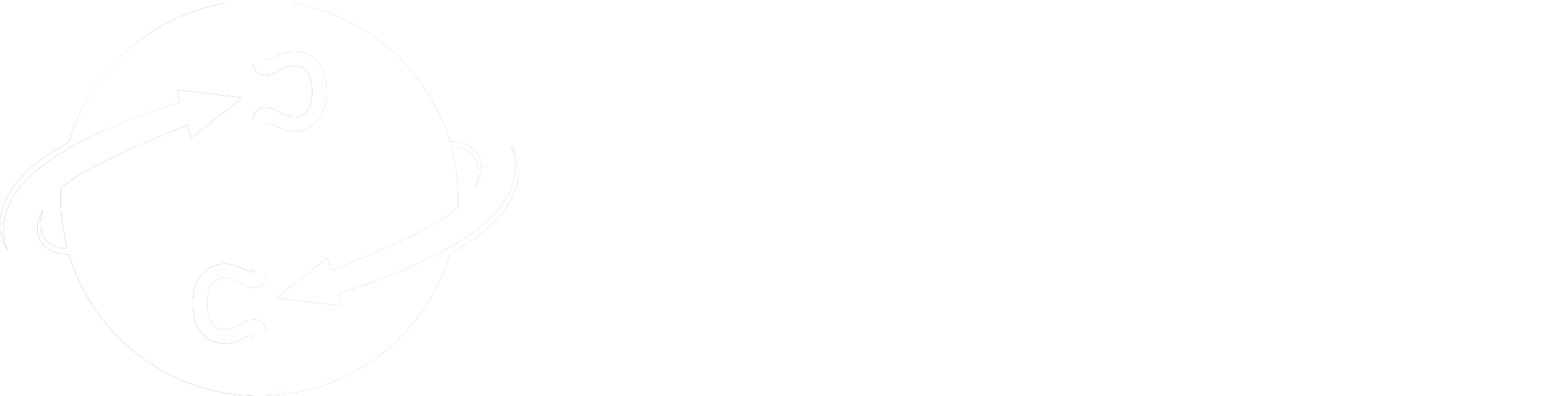 Investments in Manufacturing Facilities Needed to Establish Supply Chain by 2030
Required Resources to Deploy 30 GW of Offshore Wind Energy by 2030
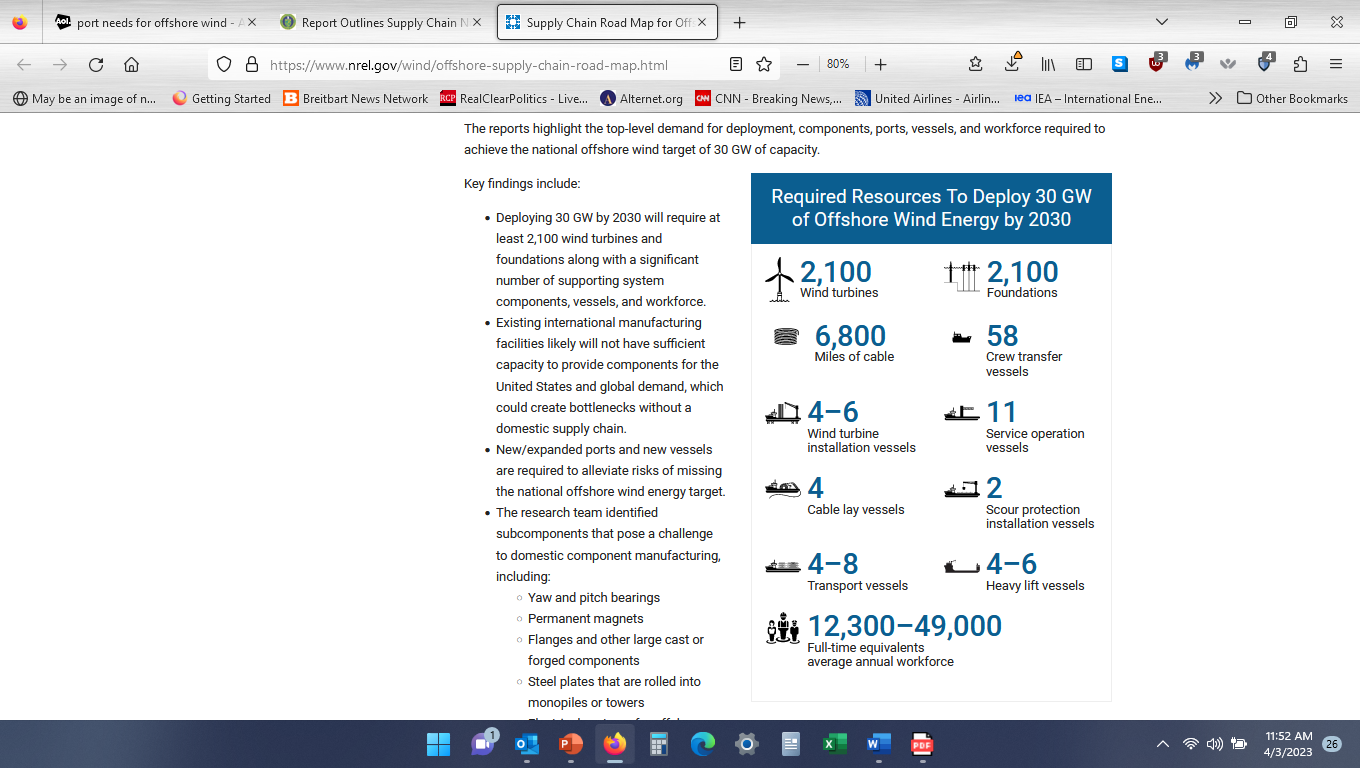 2100 
Foundations
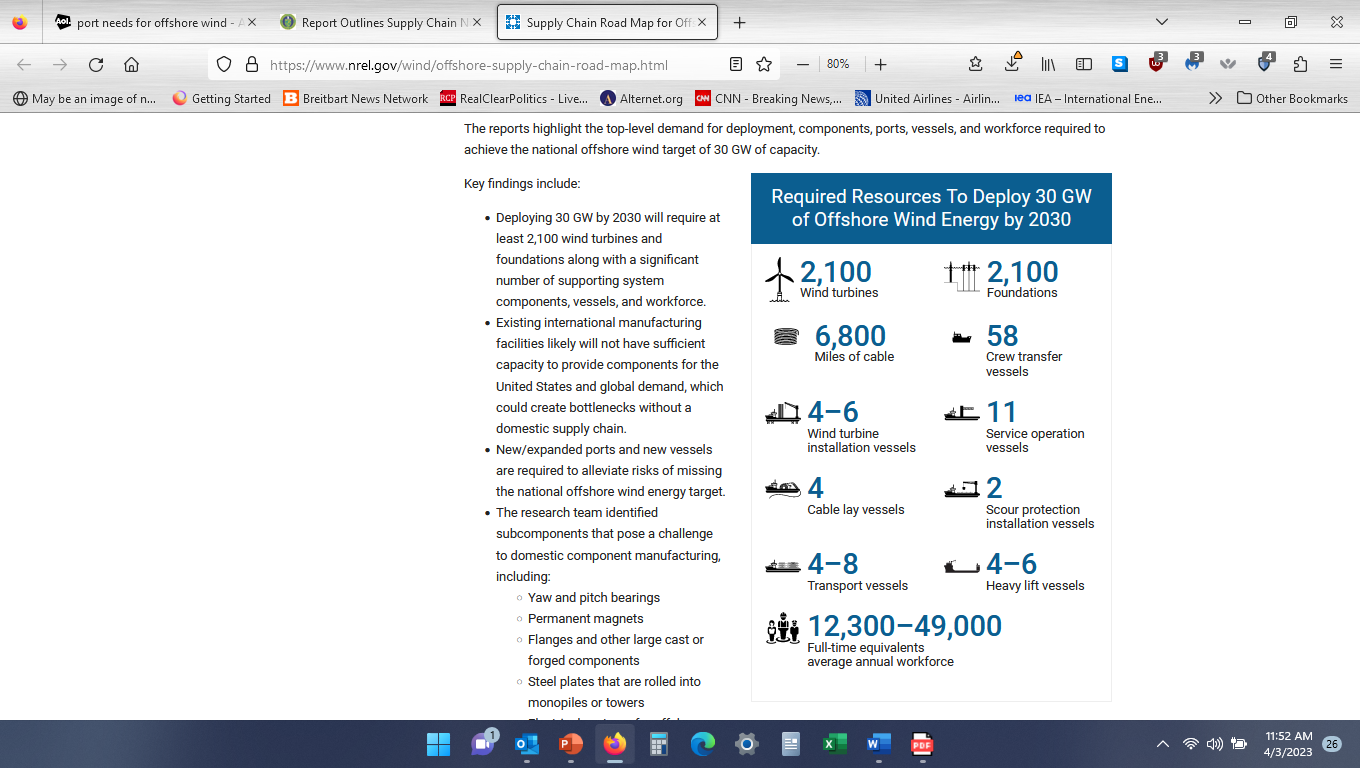 2100 
Wind Turbines
$3.5 billion 
Wind turbines
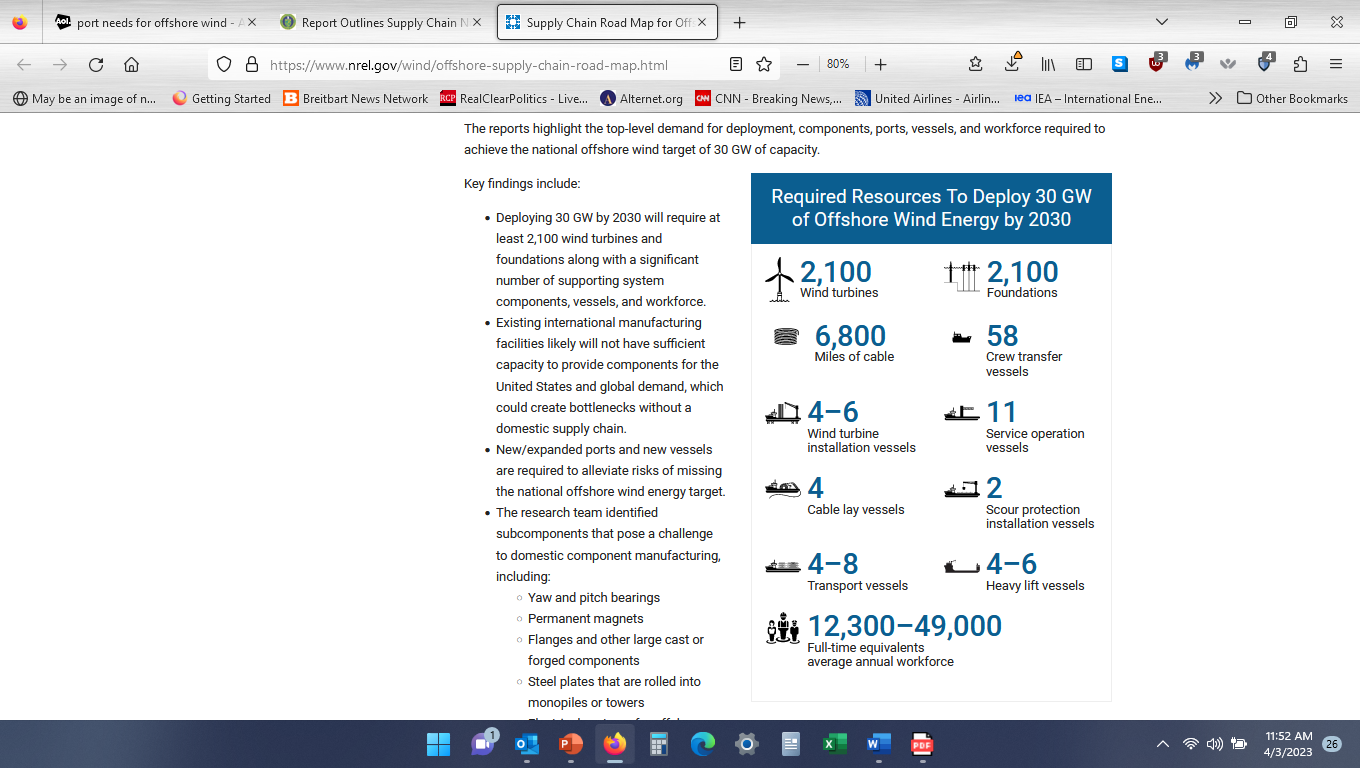 58 
Crew transfer vessels
$1.3 billion 
Substructures
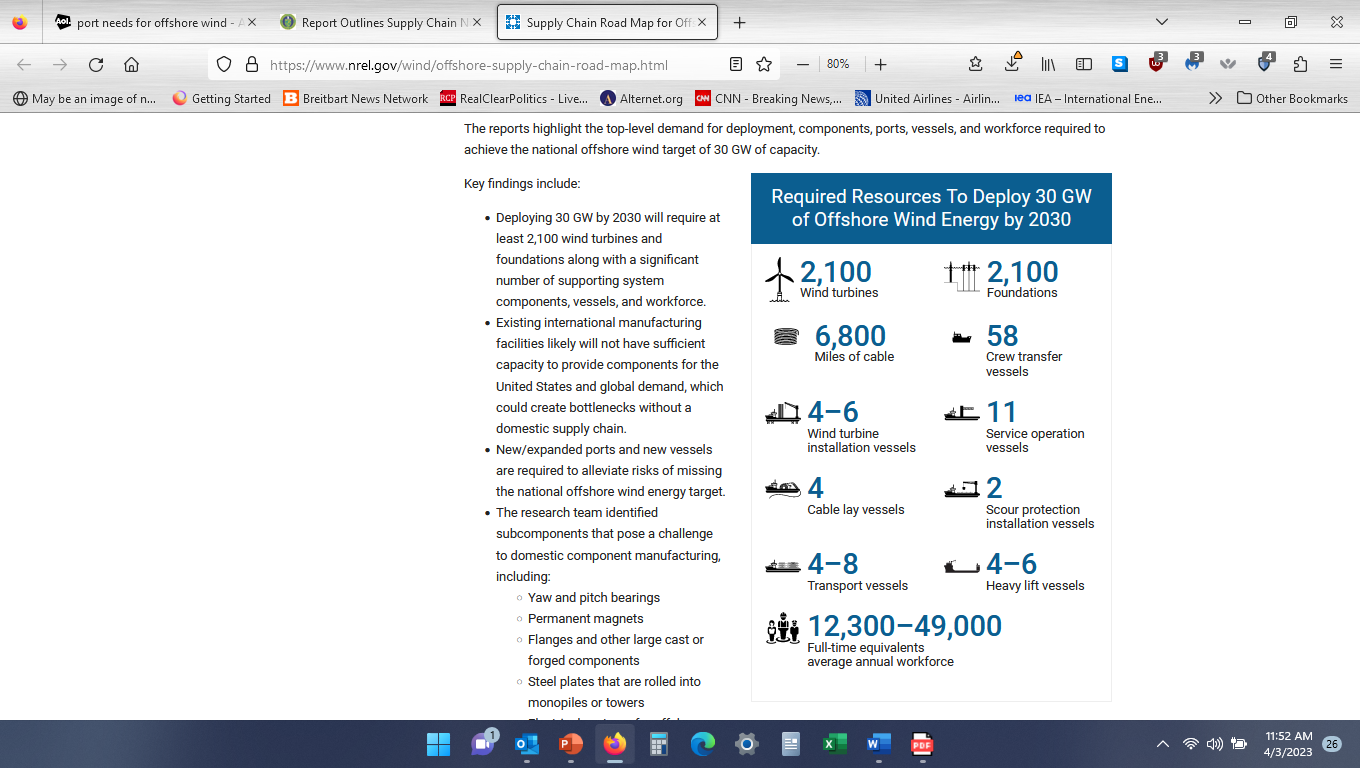 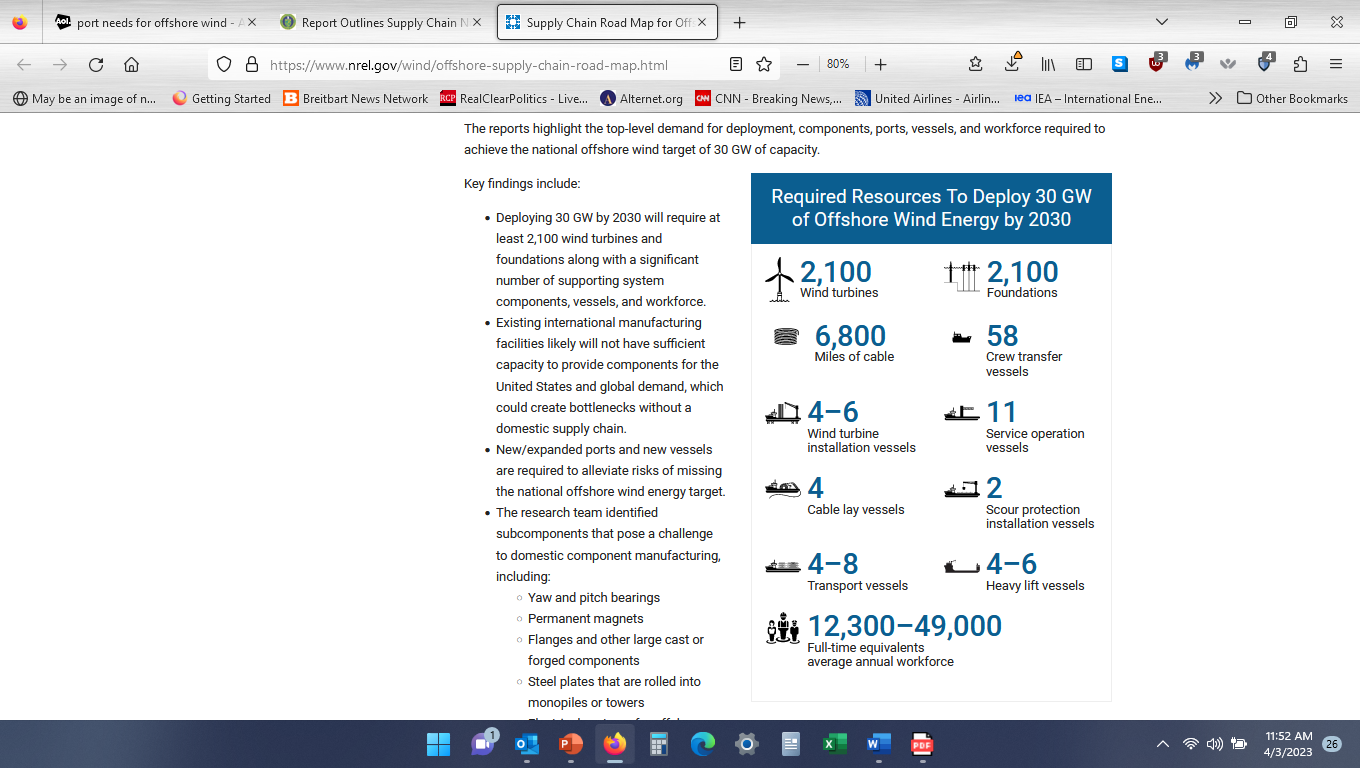 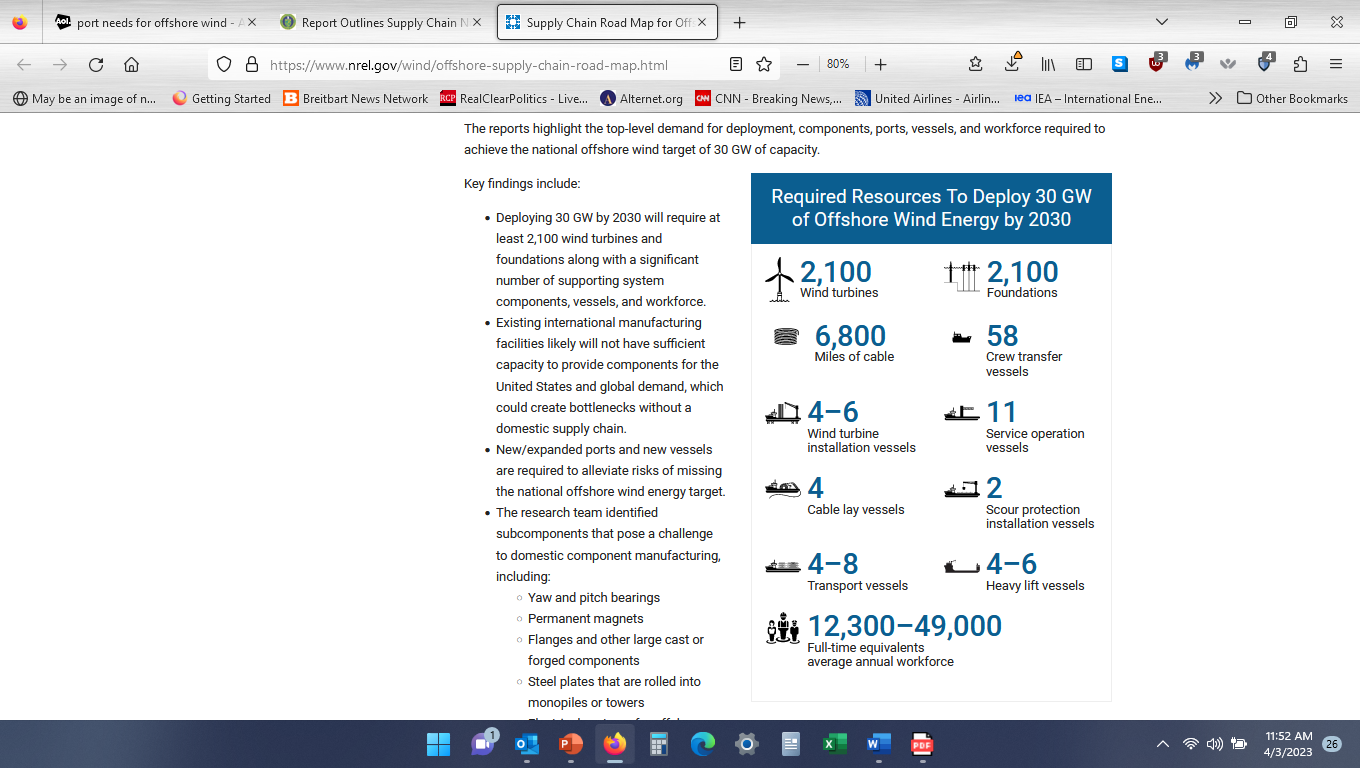 6800 
Miles of cable
$1.8 billion 
Electrical components
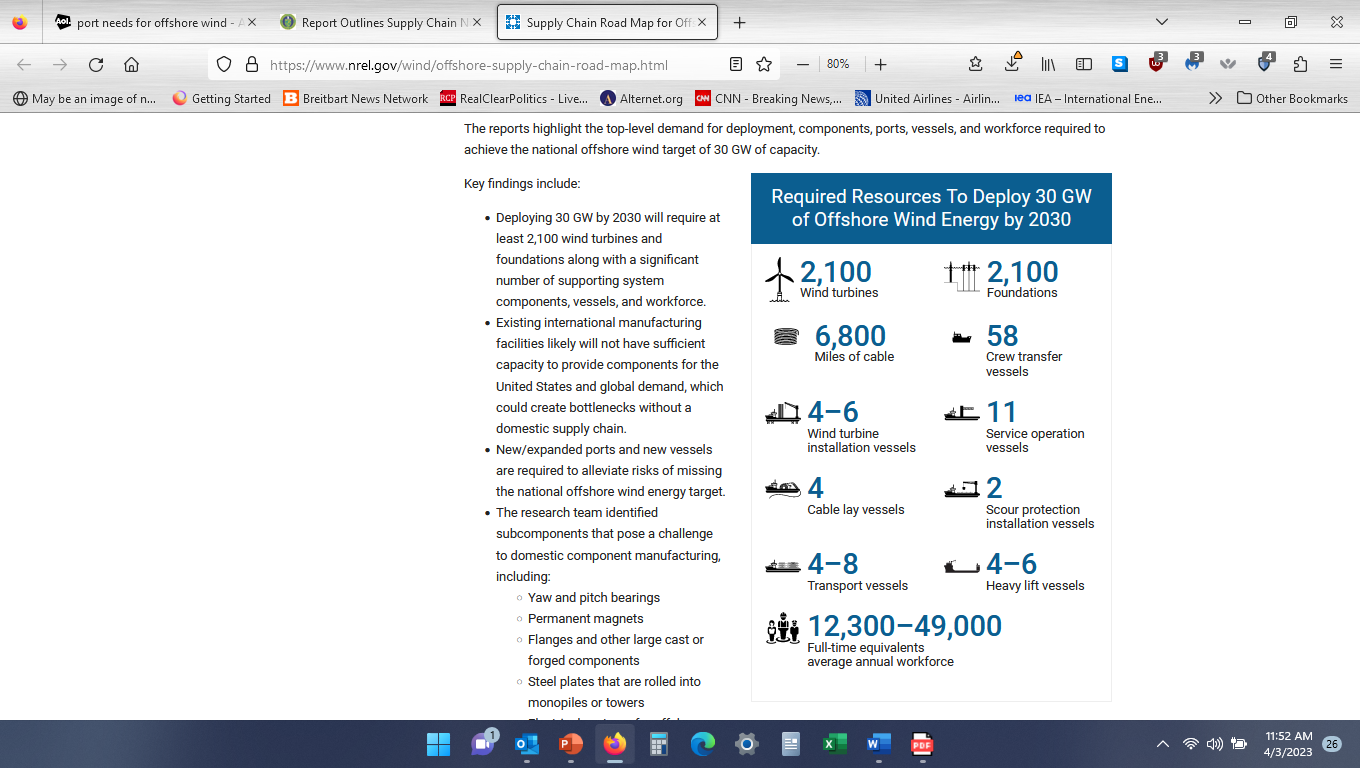 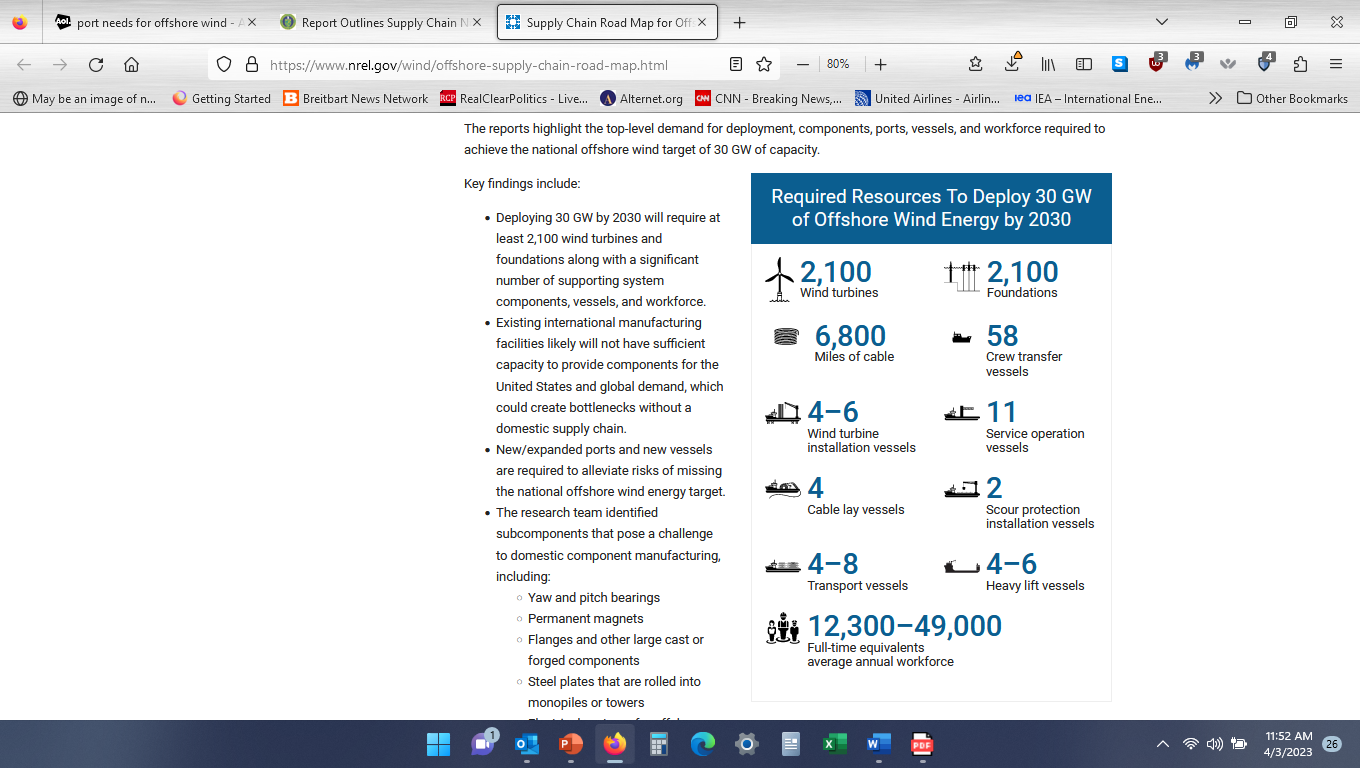 11
Service operation vessels
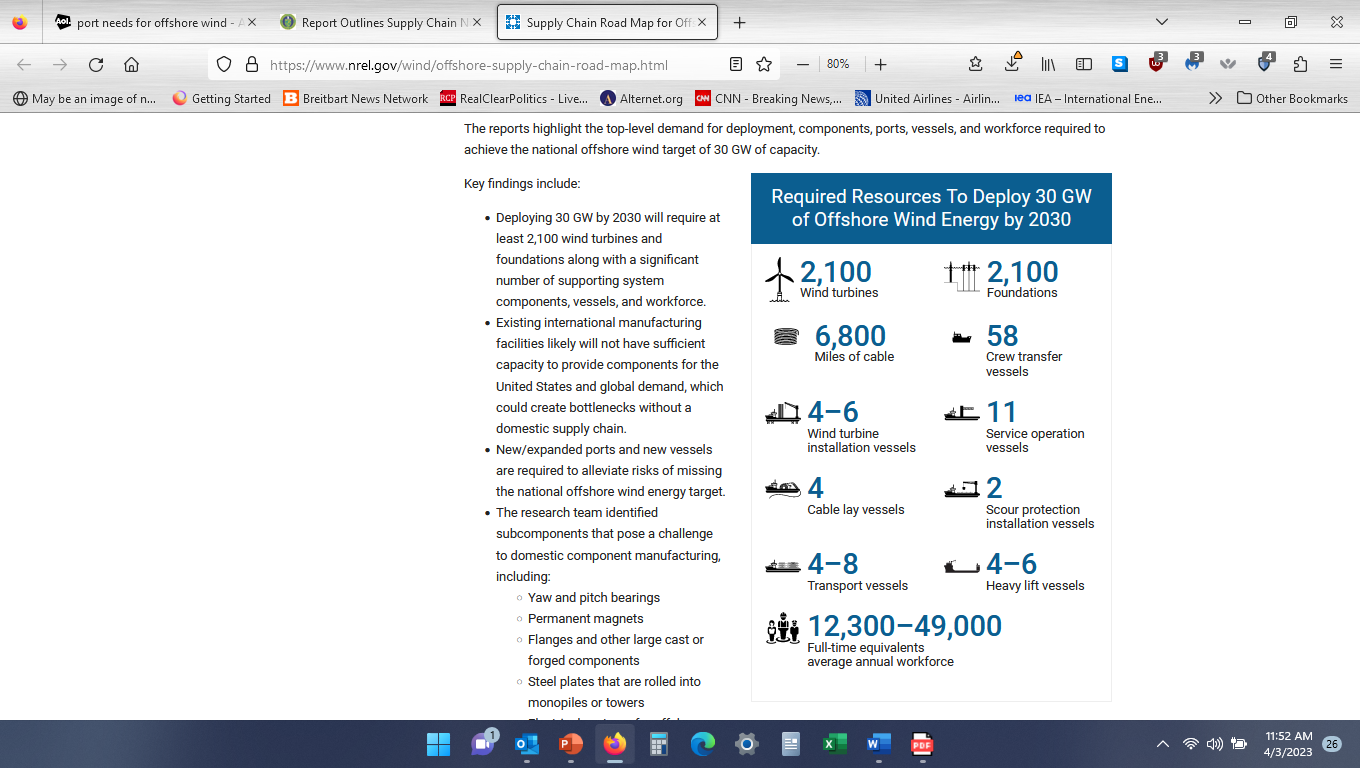 4-6 
Wind turbine installation vessels
$22.4 billion of investments needed
87- 99 vessels needed
$3.5 billion 
Installation vessels
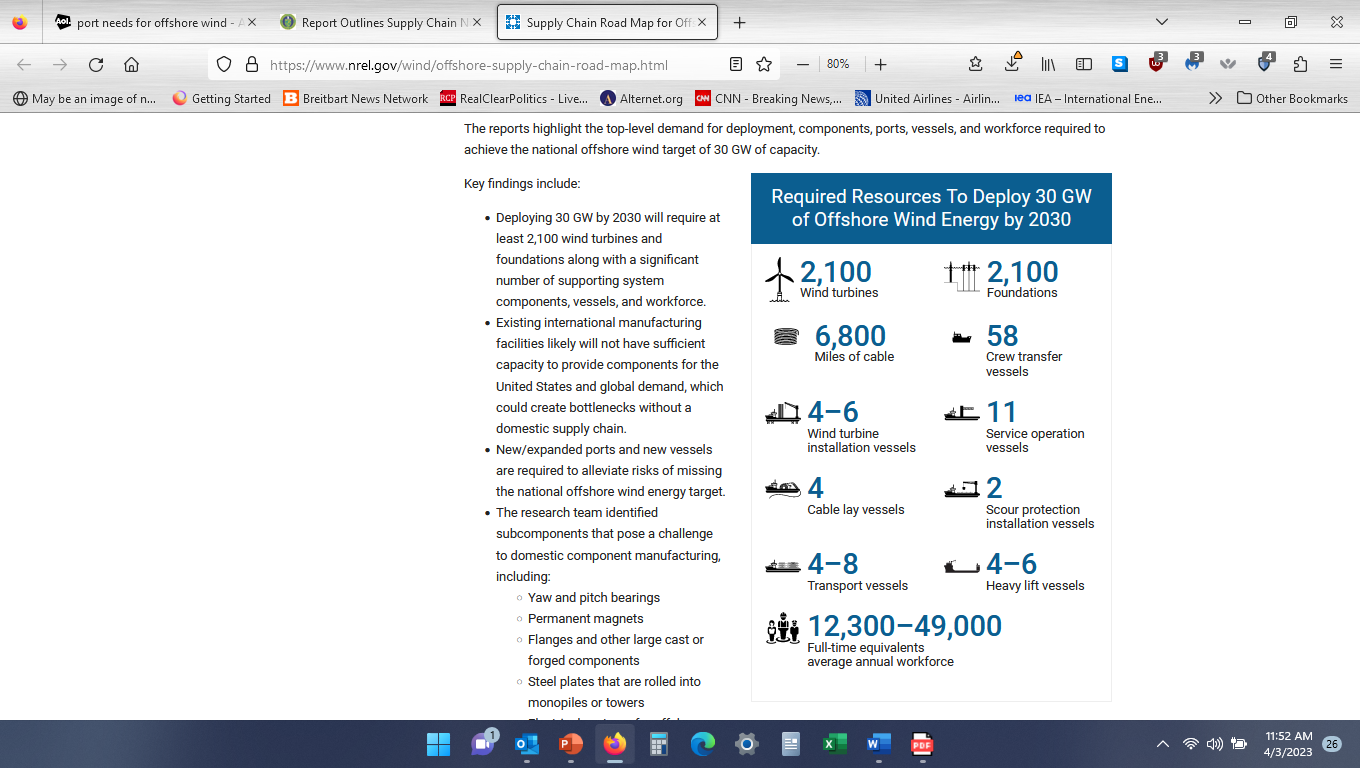 4 
Cable lay vessels
2
Scour protection installation vessels
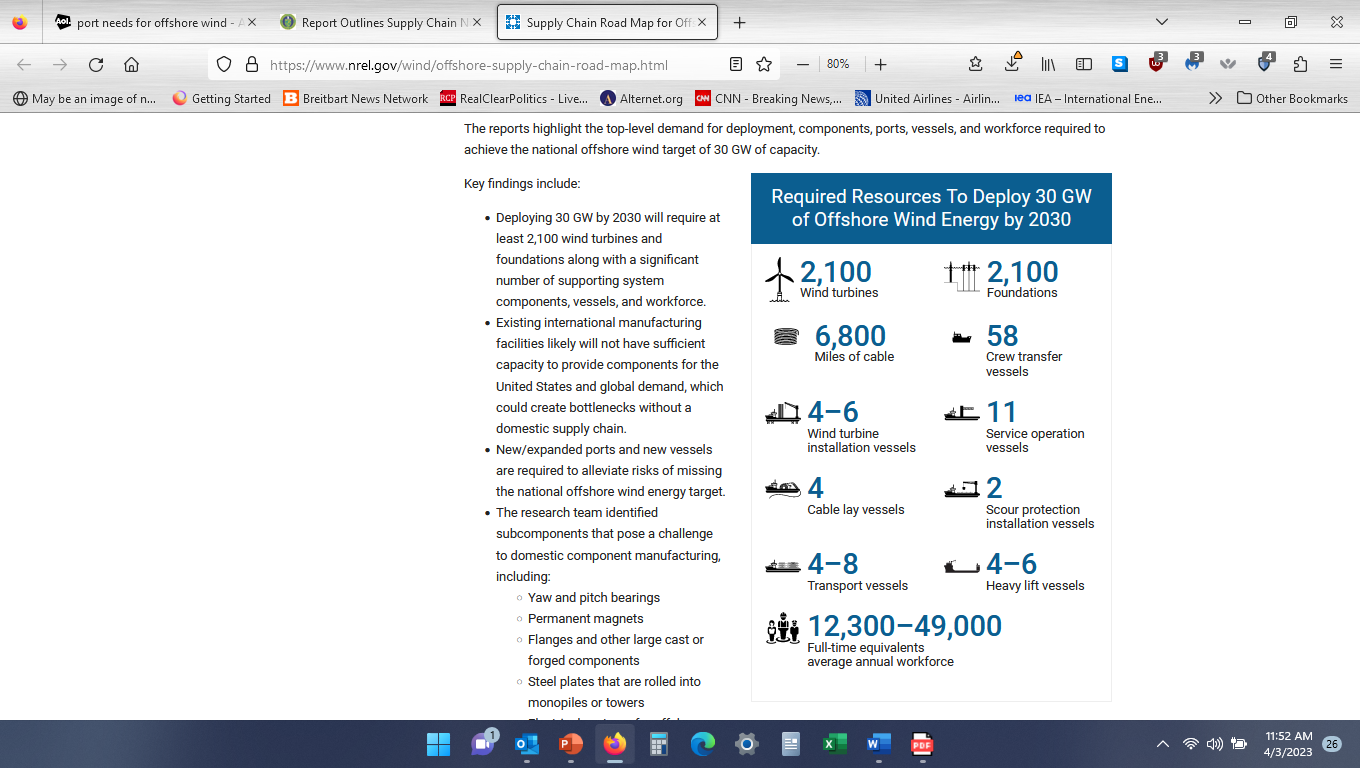 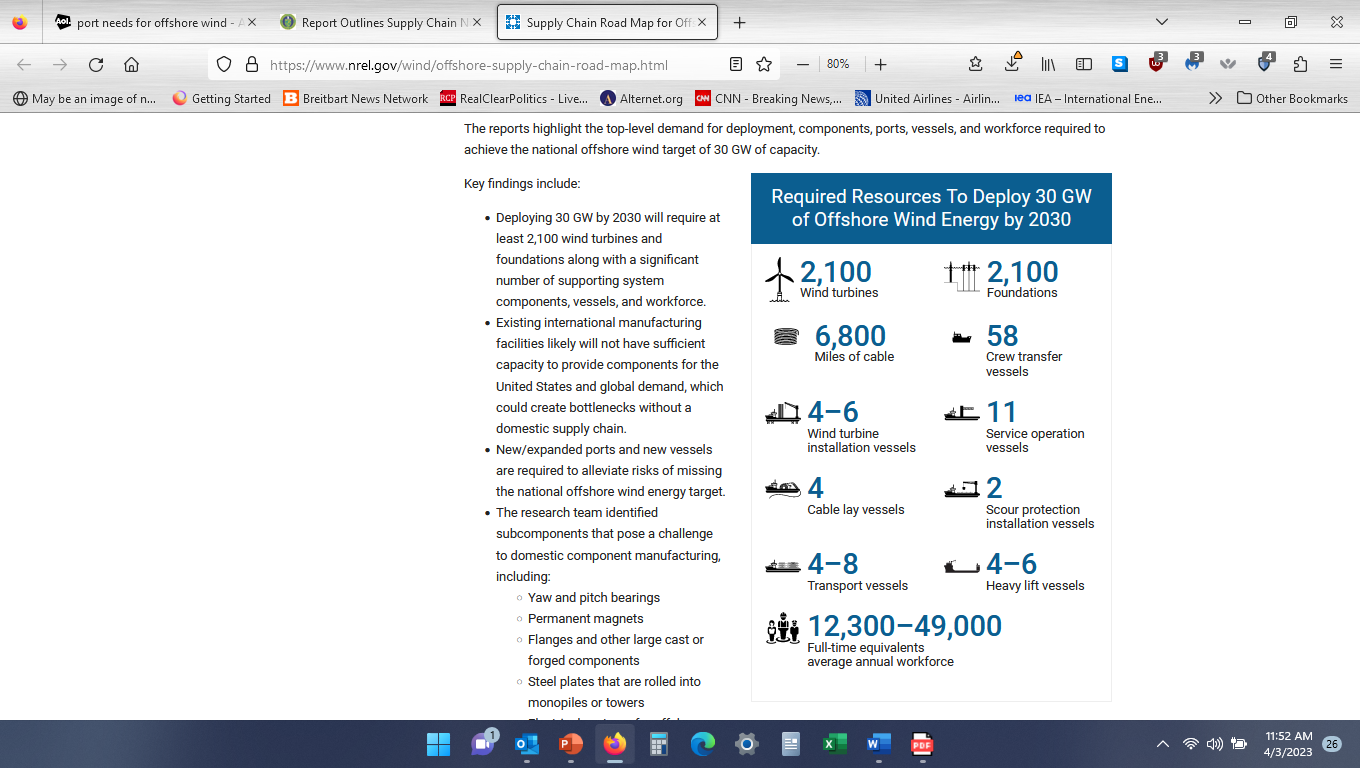 $8 billion 
Ports
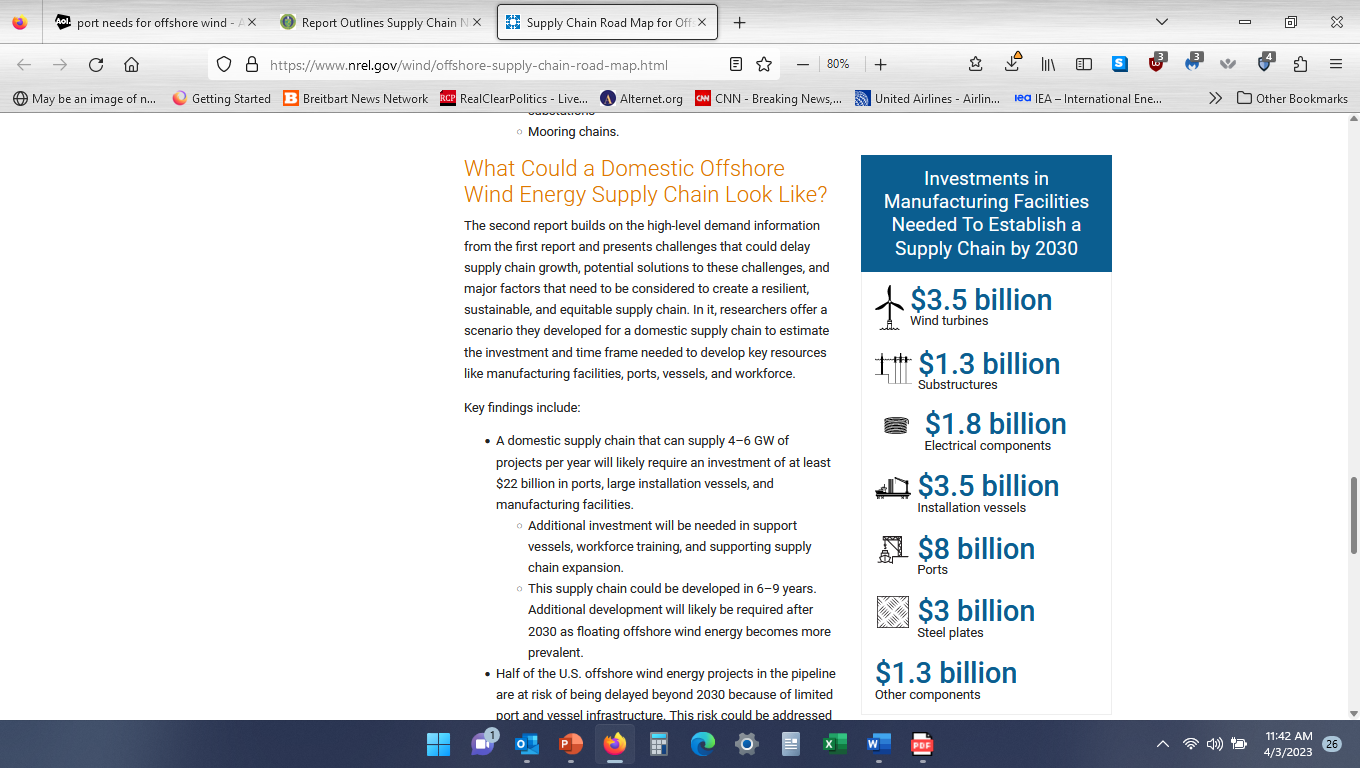 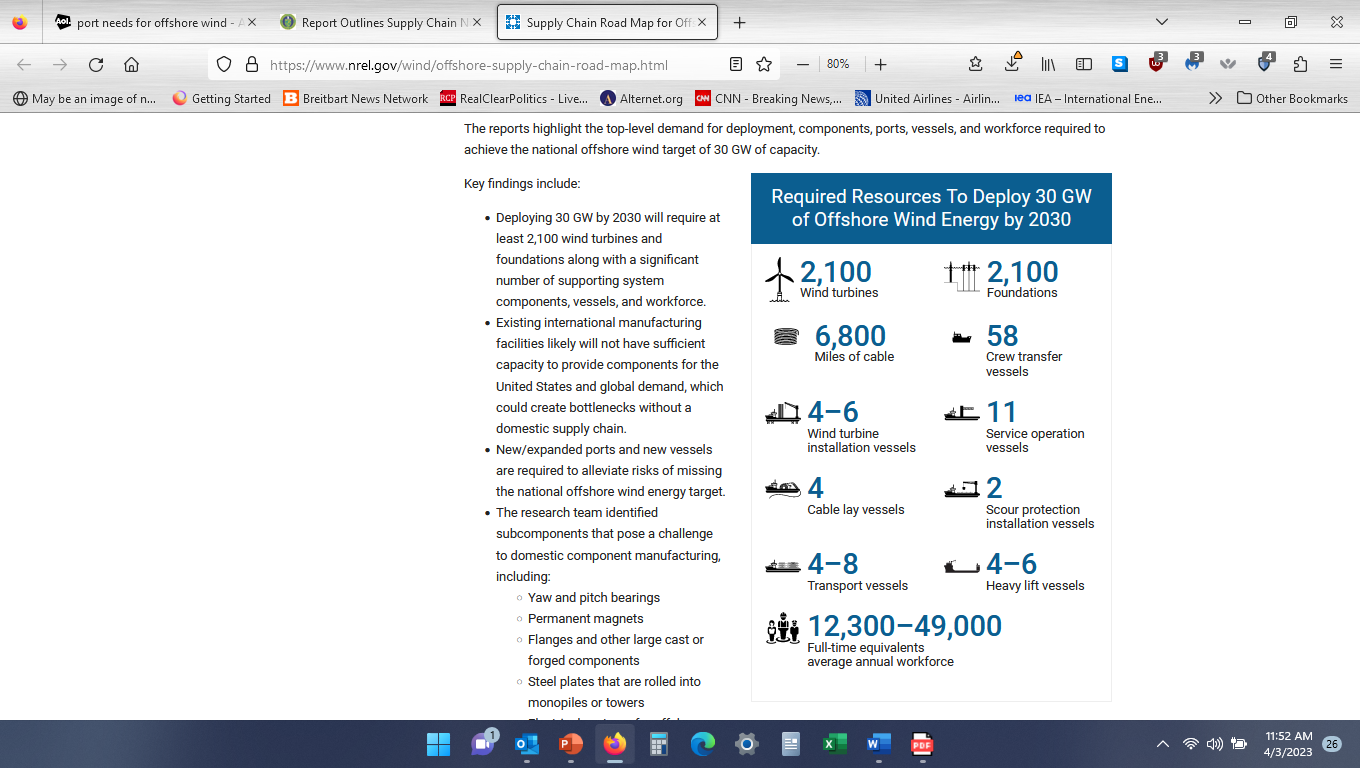 4-8 
Transport vessels
4-6 
Heavy lift vessels
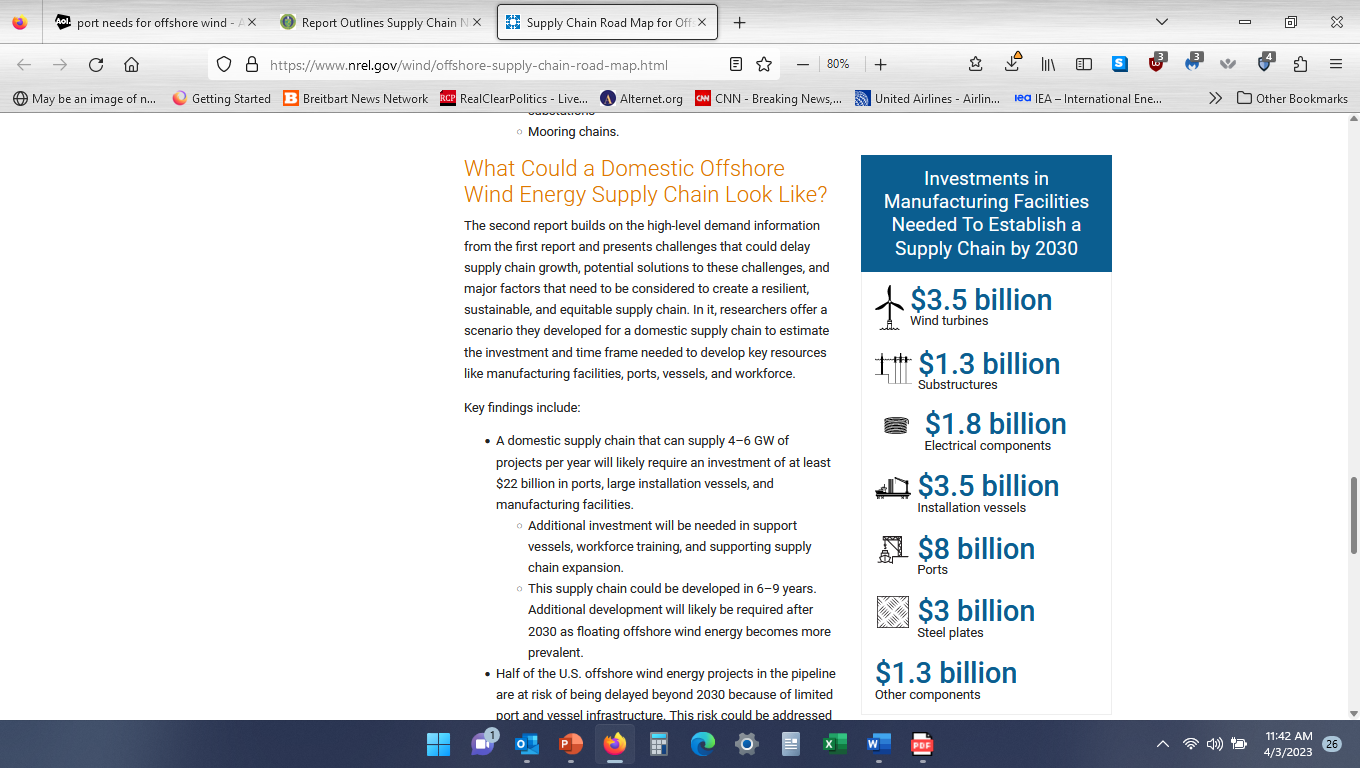 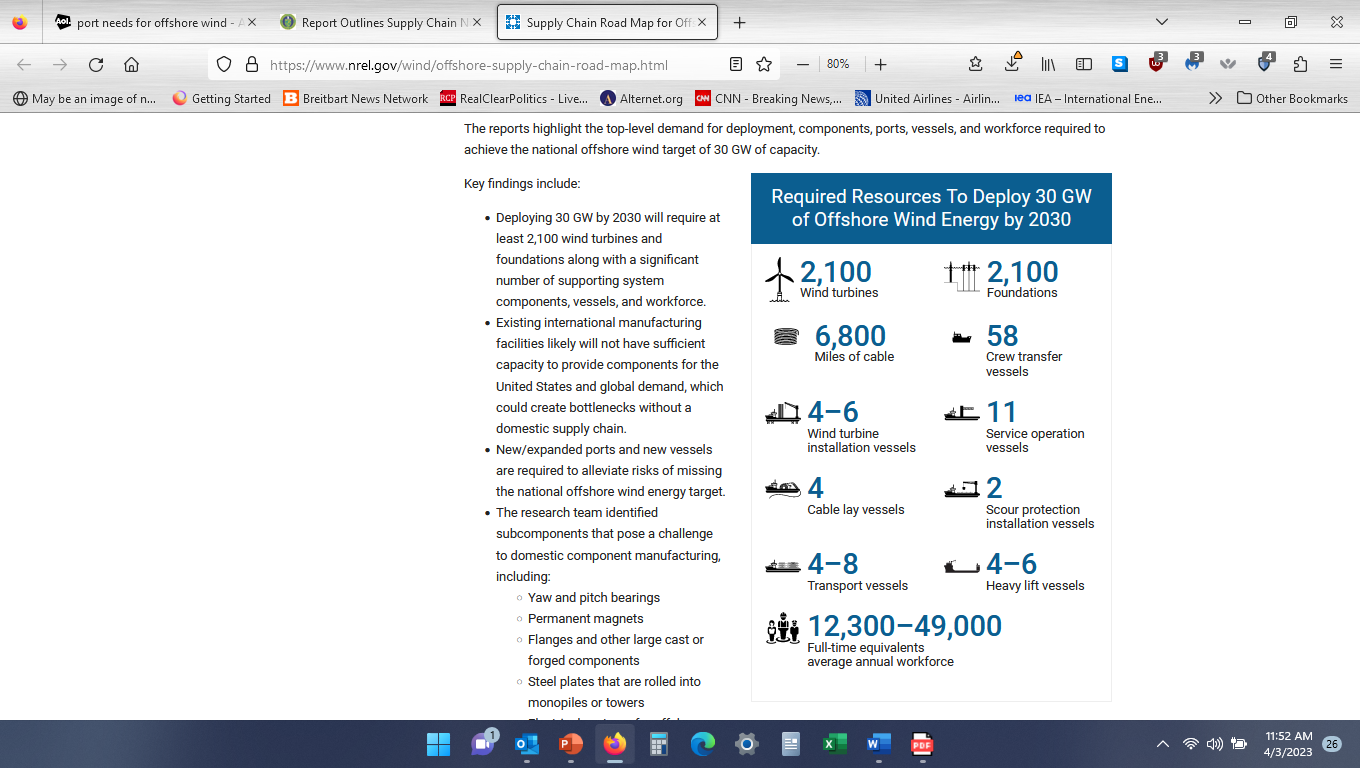 $3 billion 
Steel plates
https://www.nrel.gov/wind/offshore-supply-chain-road-map.html
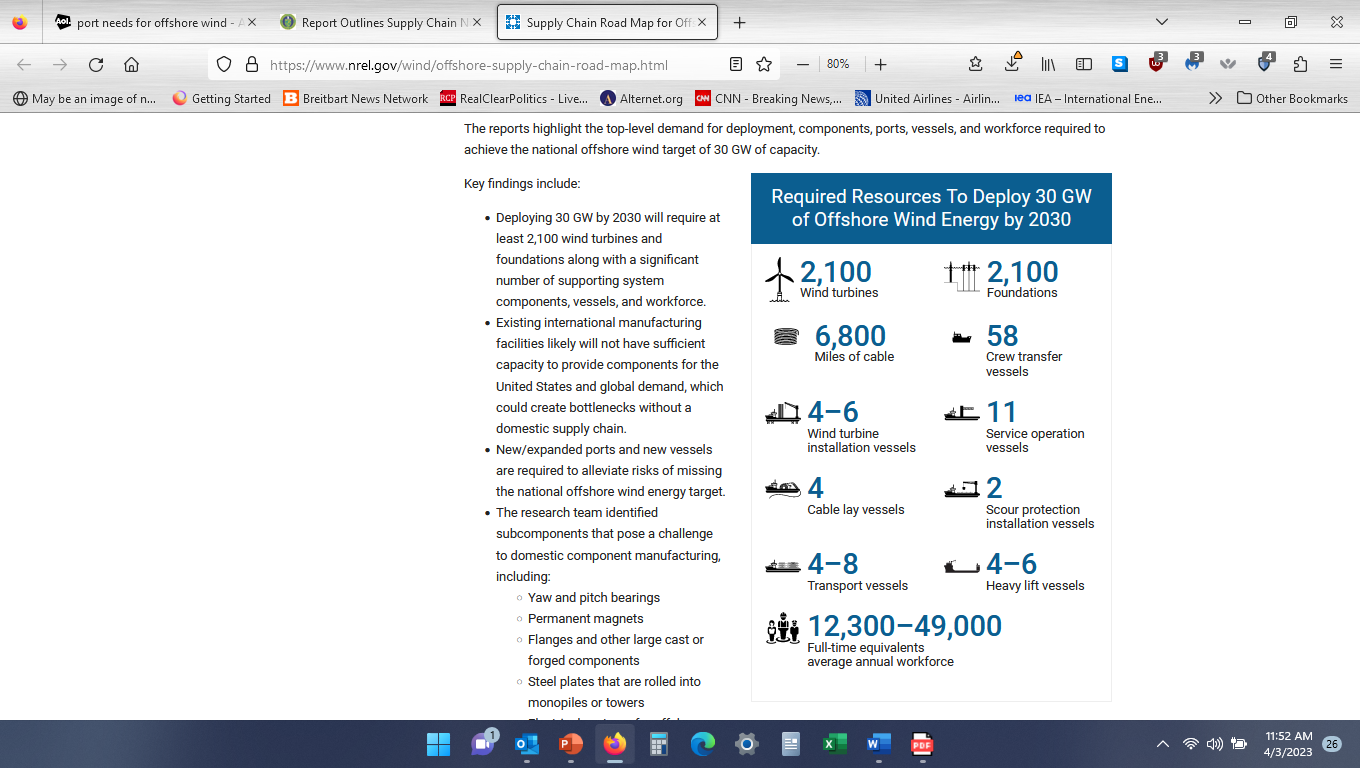 12,300-49,000
Full-time equivalents average annual workforce
$1.3 billion 
Other components
Reference Frame: High Voltage Transmission Line                       Materials Needed by 2050
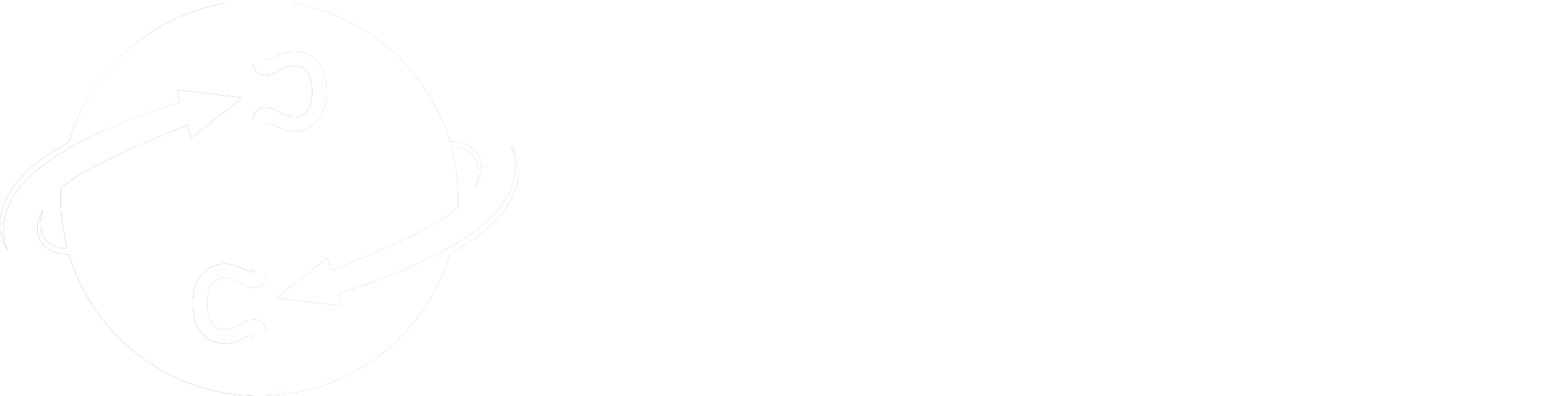 Transmission towers are made of steel, aluminum and copper., among other materials.  So are transmission lines.  So are wind turbines.  So are cell towers.  So are EVs.  So are EV charging stations
EIA: In 2016, there were 160,000 miles of high voltage transmissions lines
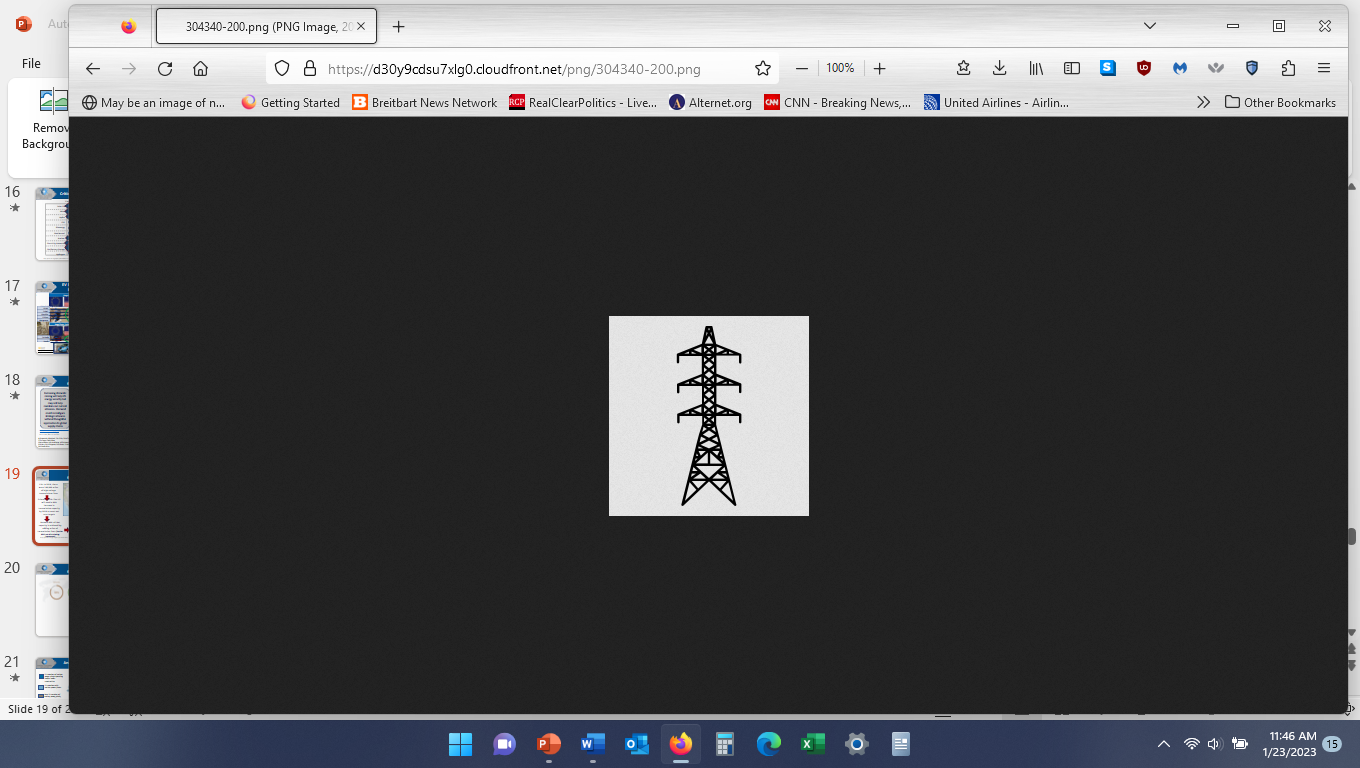 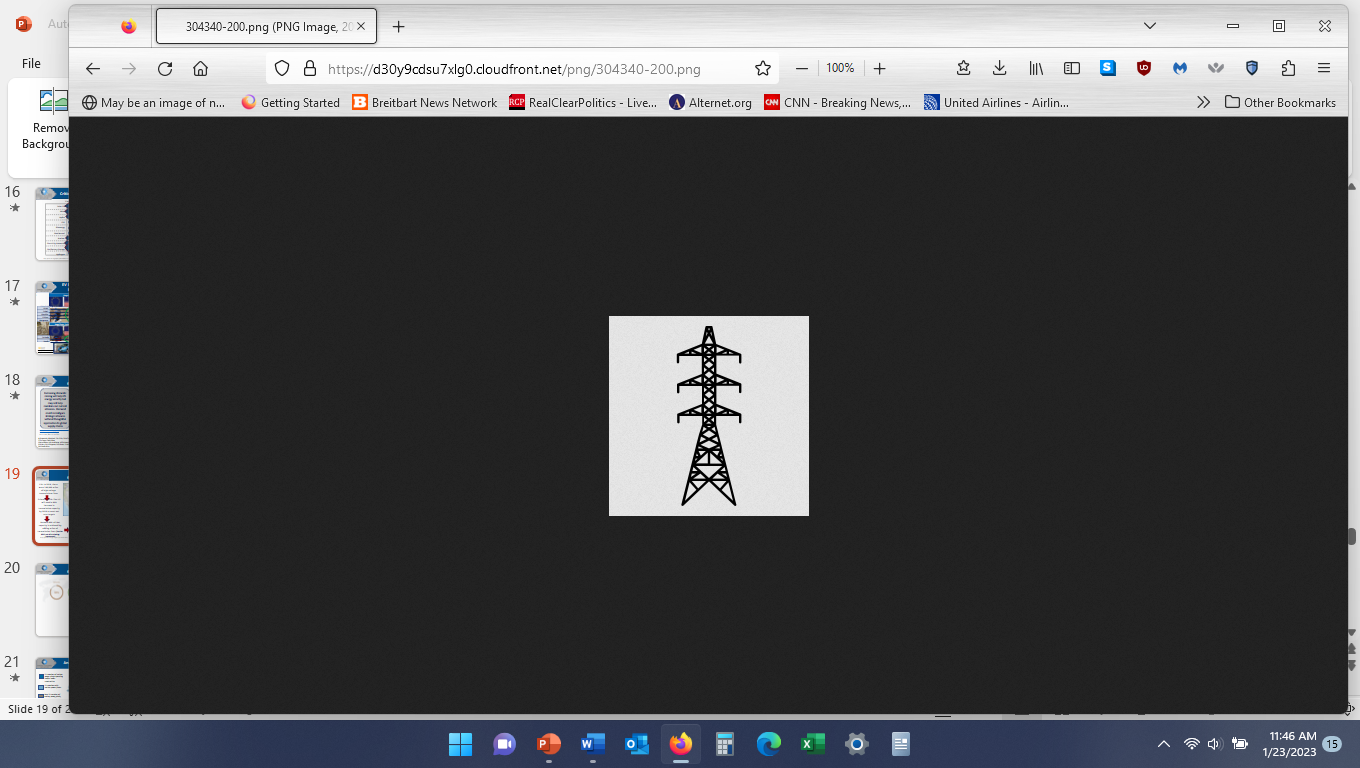 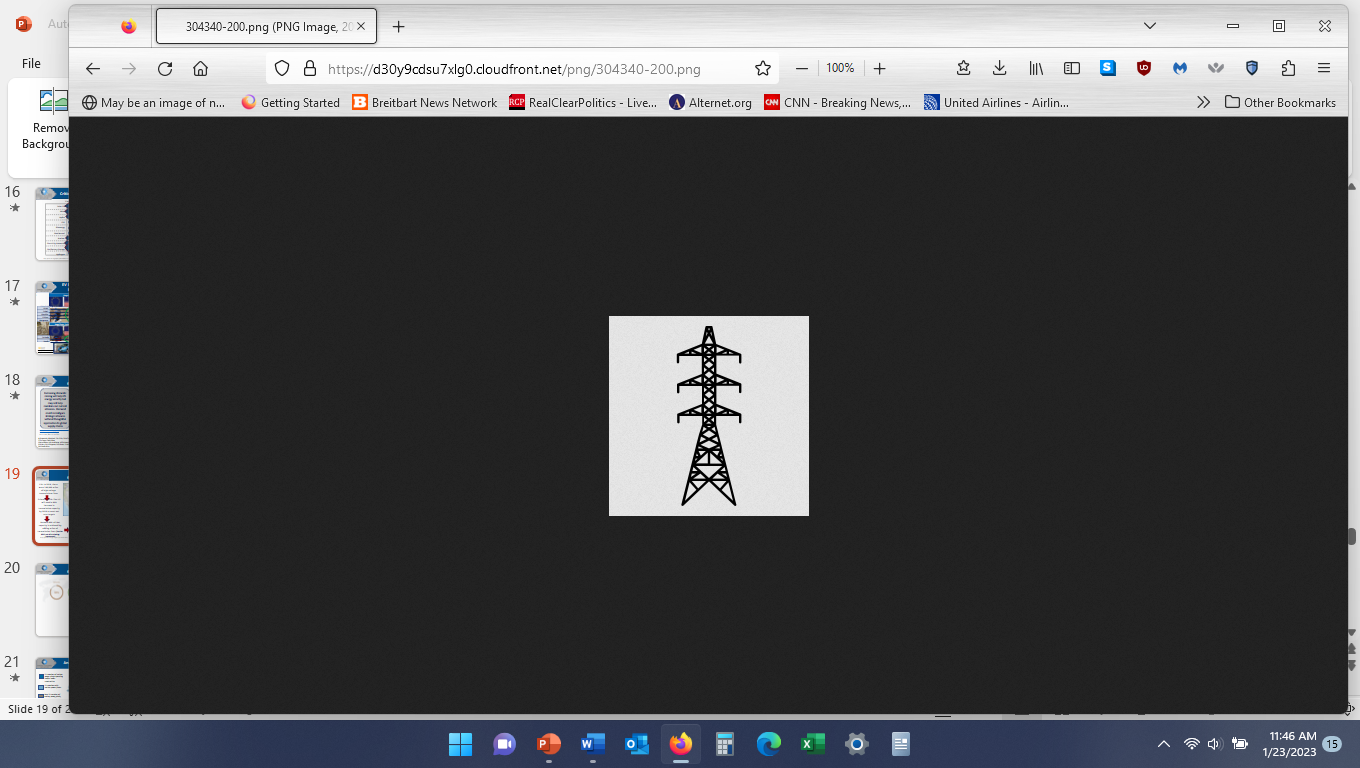 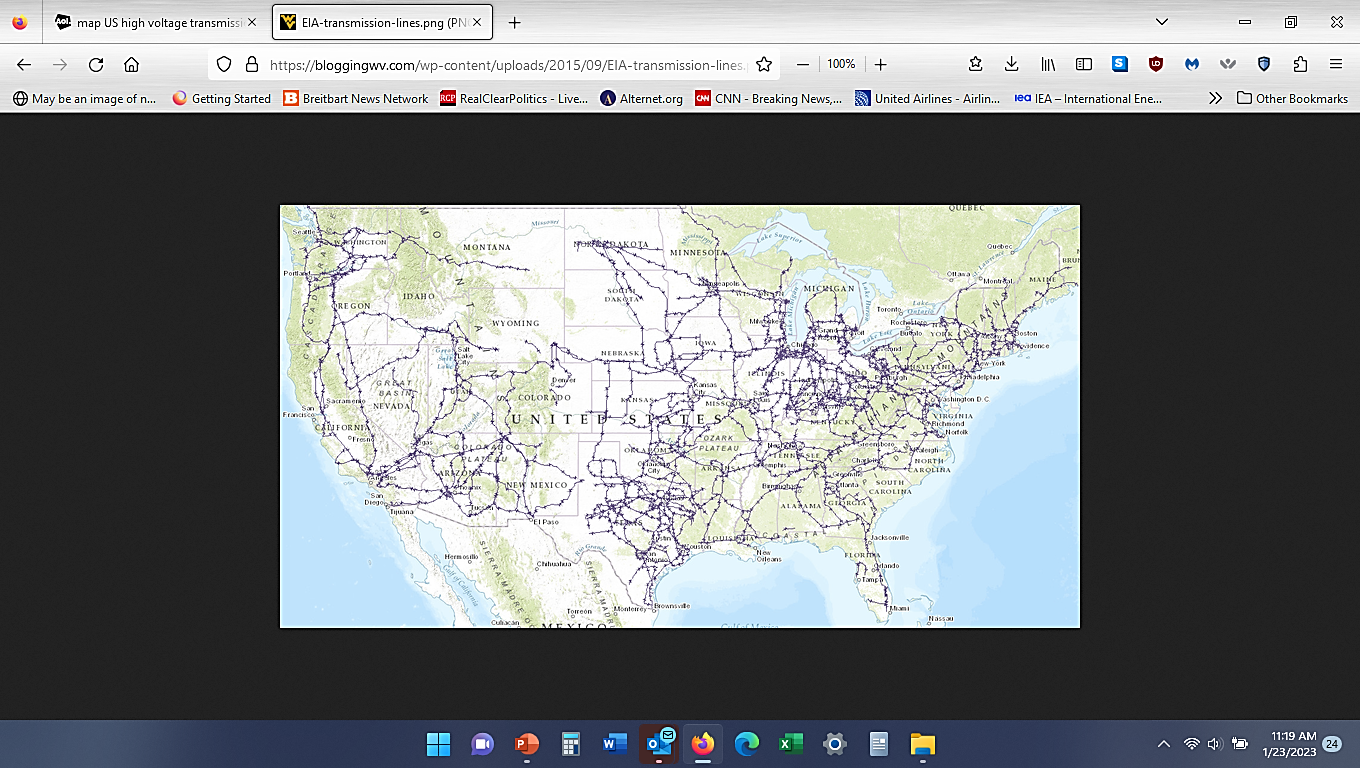 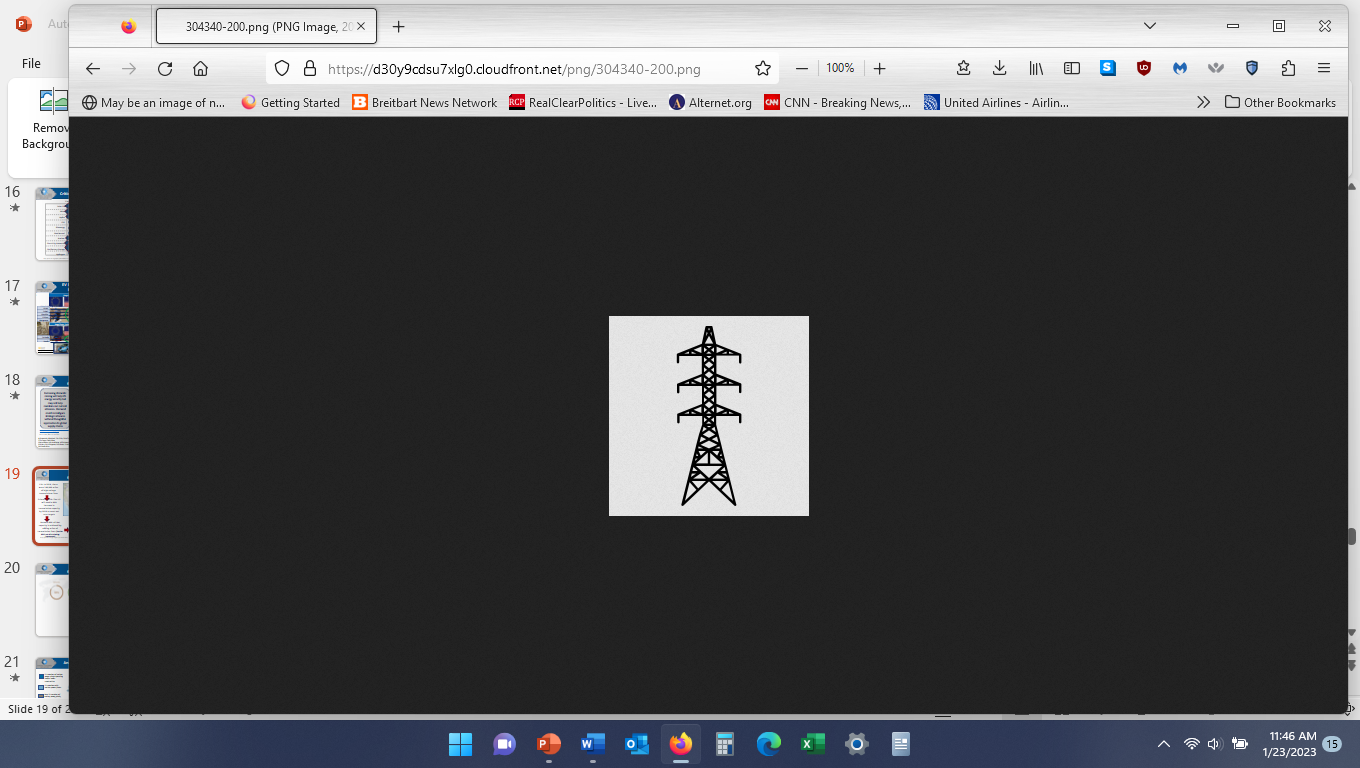 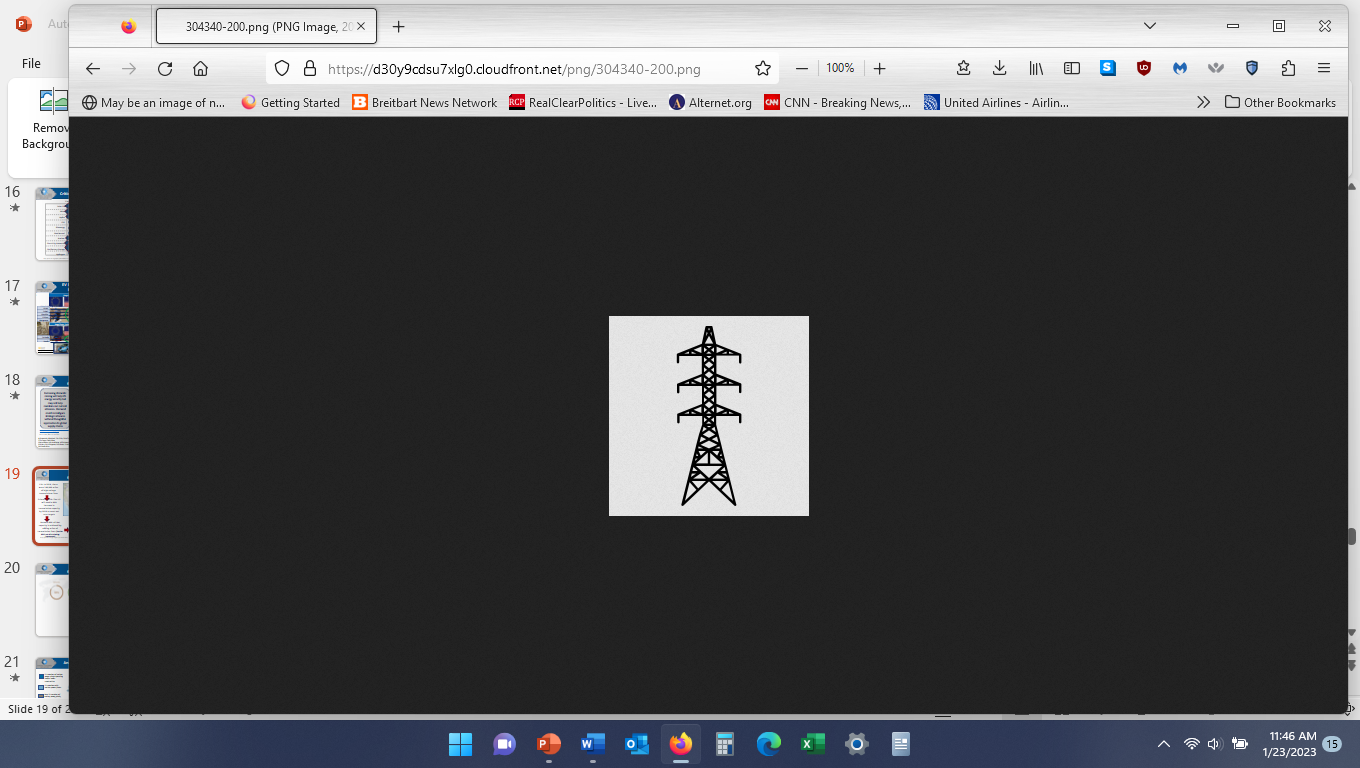 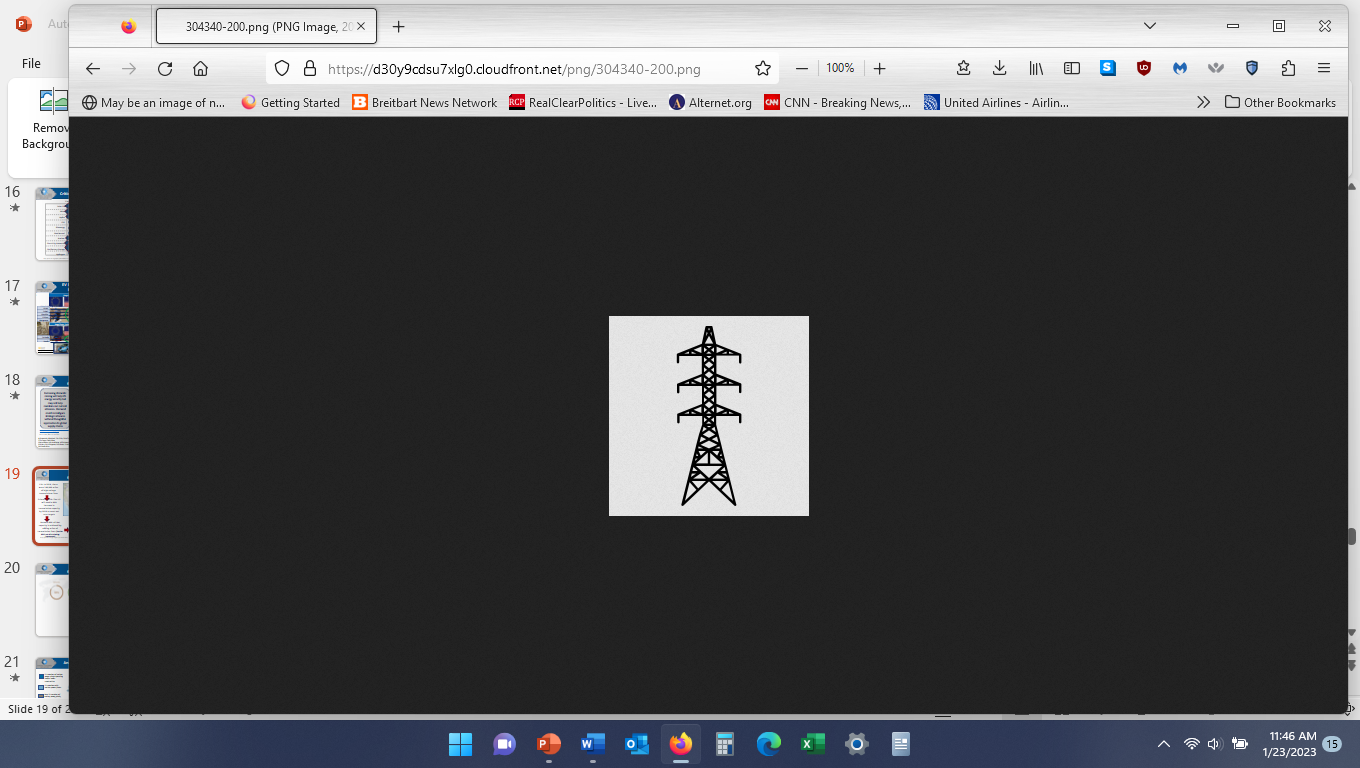 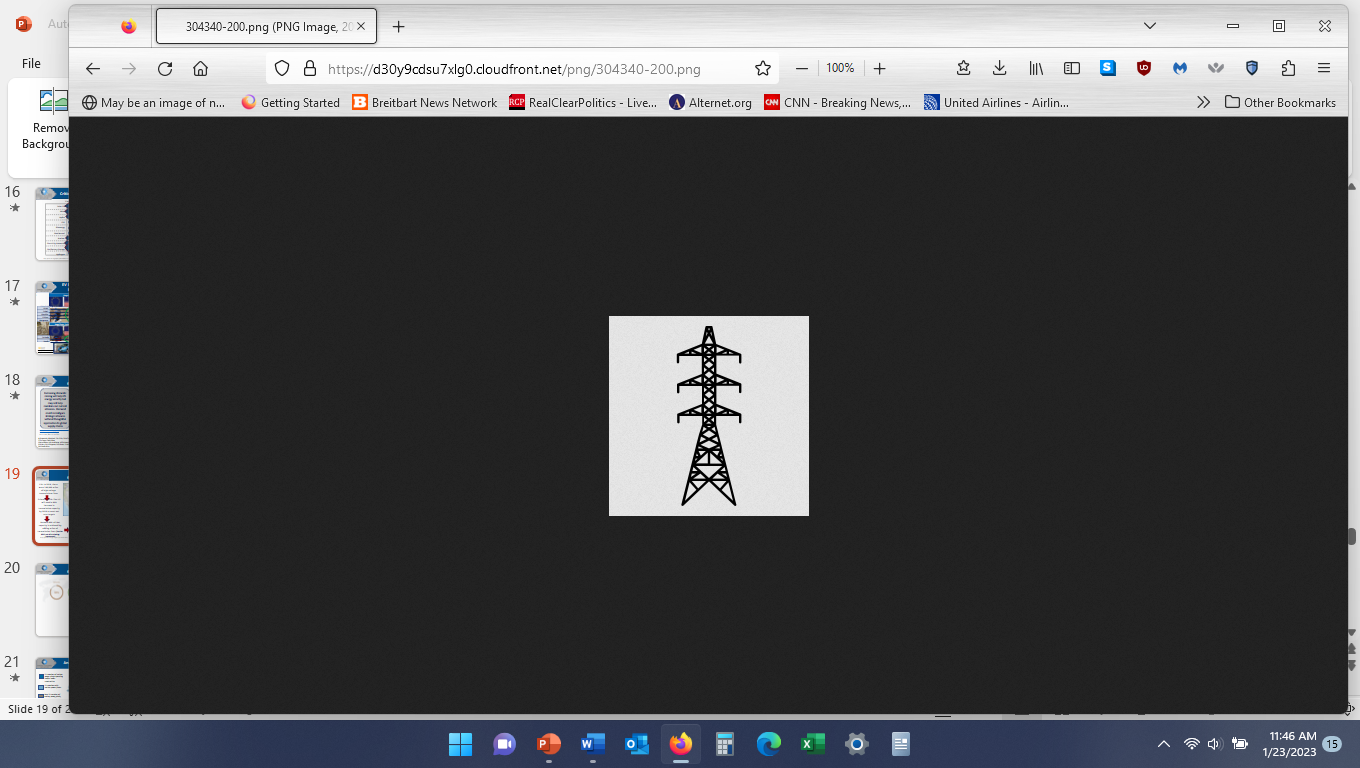 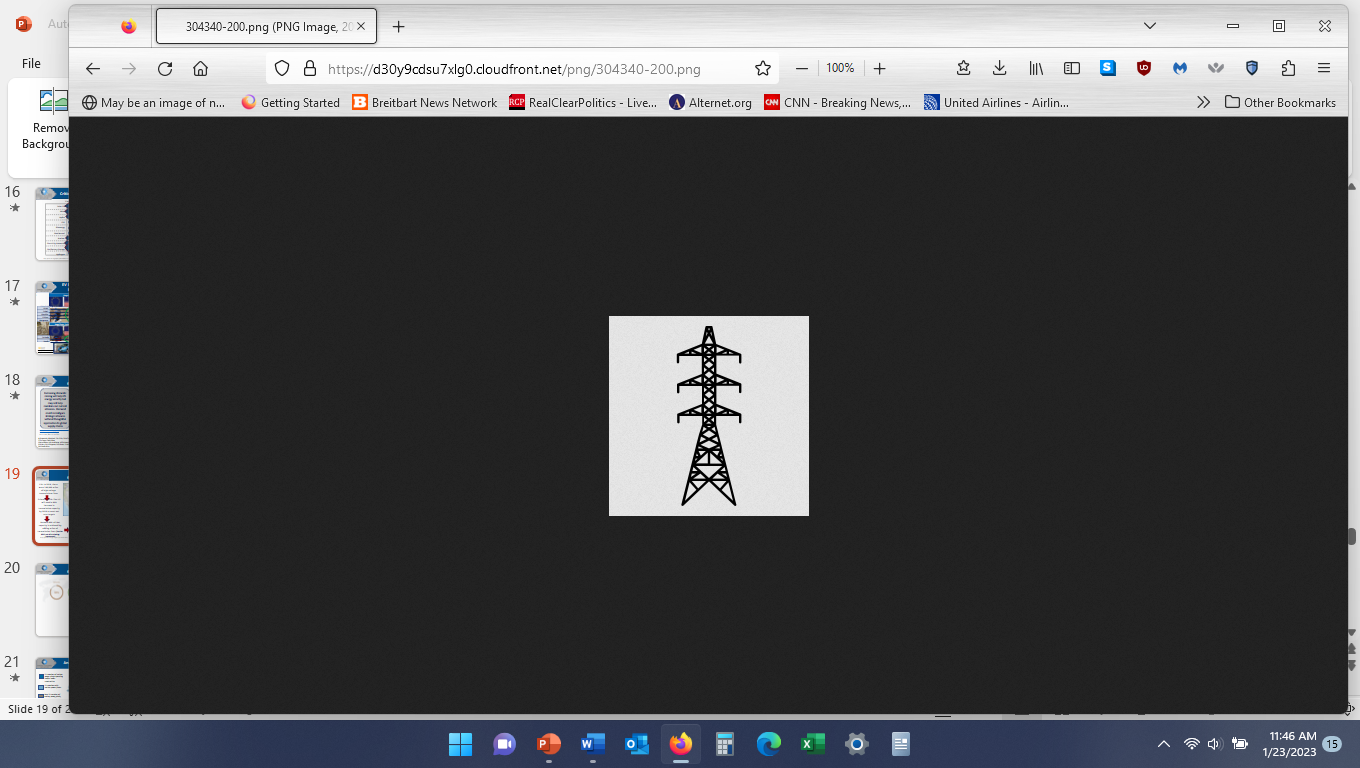 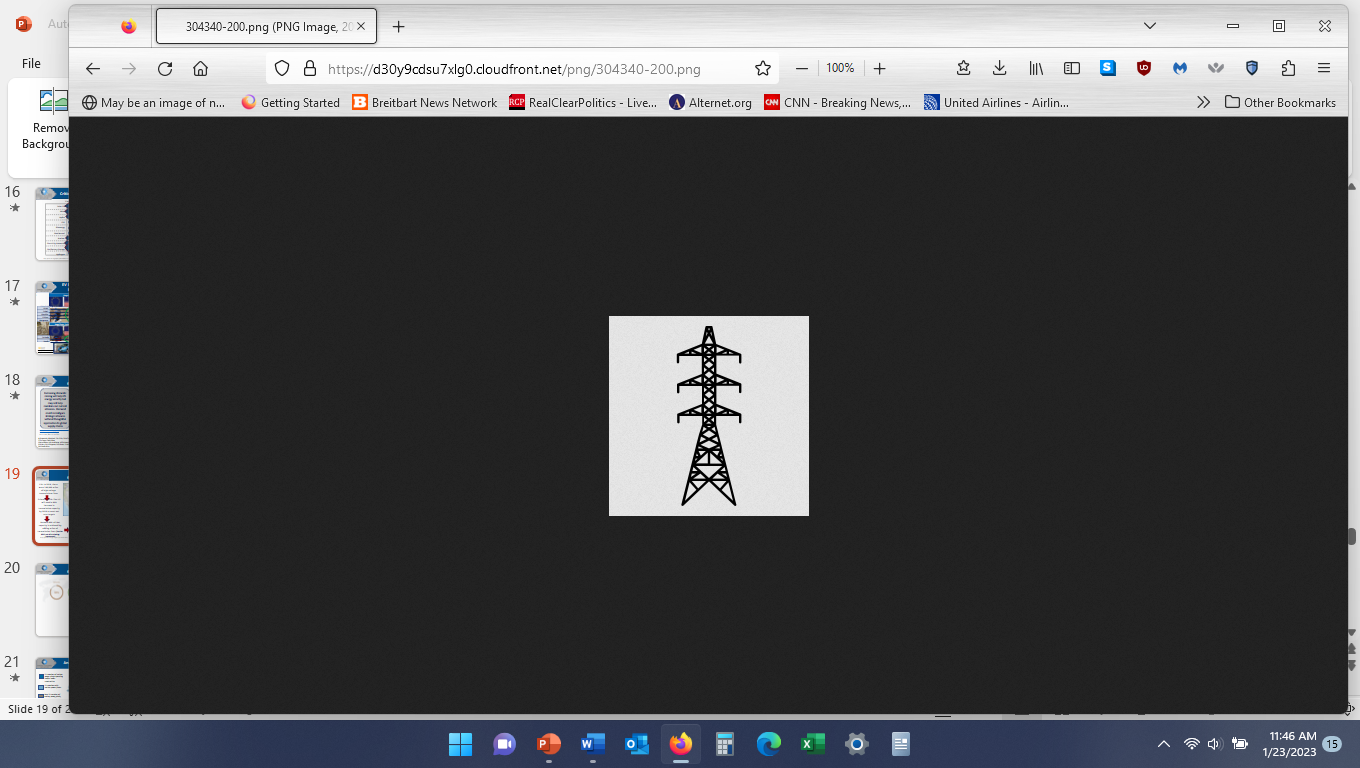 Princeton NZA (E+RE pathway with base land availability): The US will need a 75% increase in transmission capacity  by 2030 to meet net zero targets
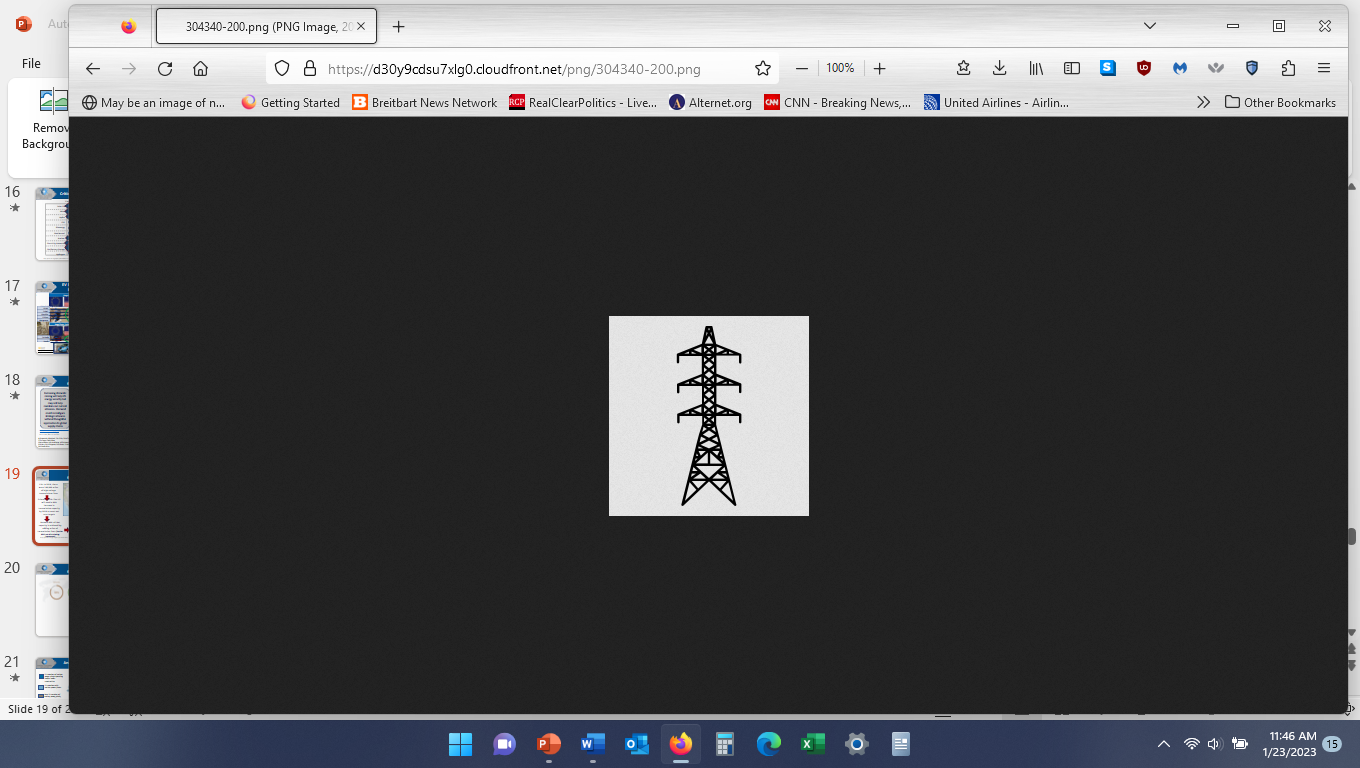 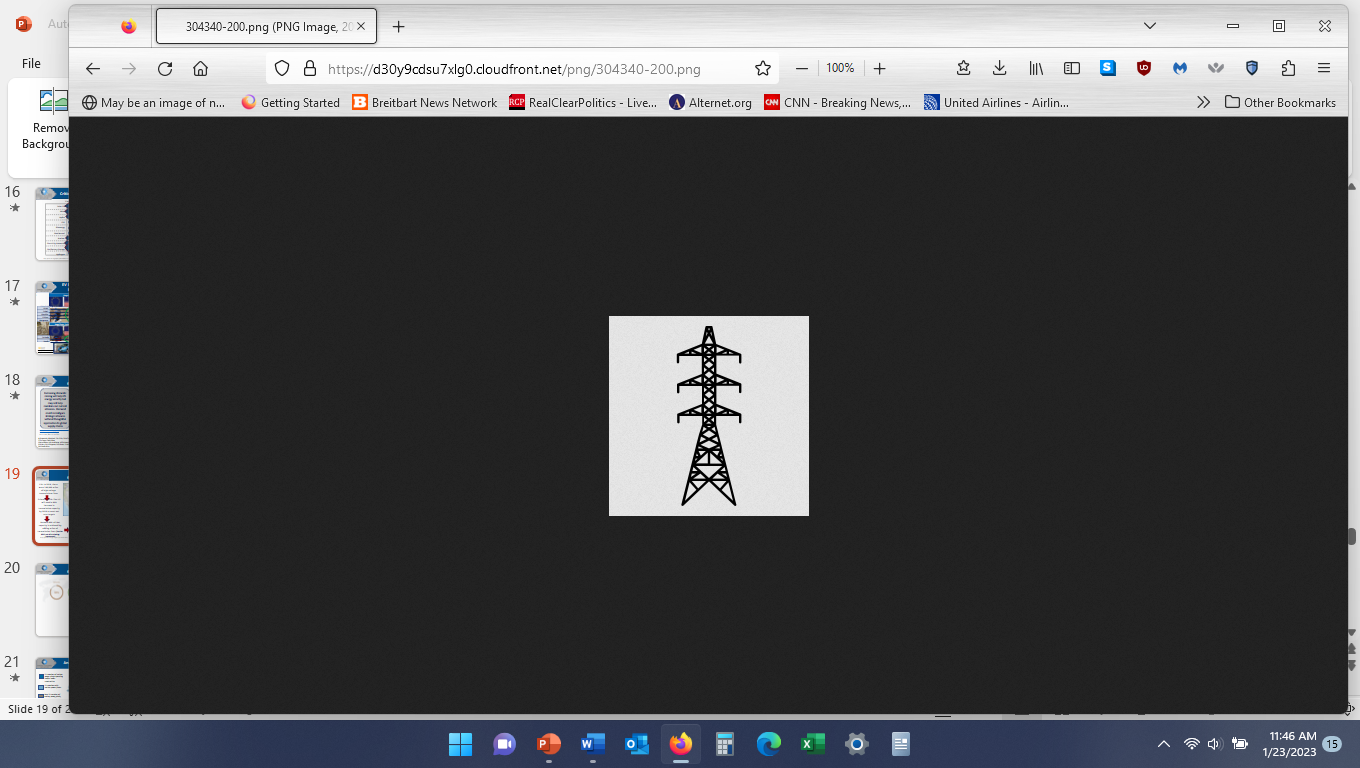 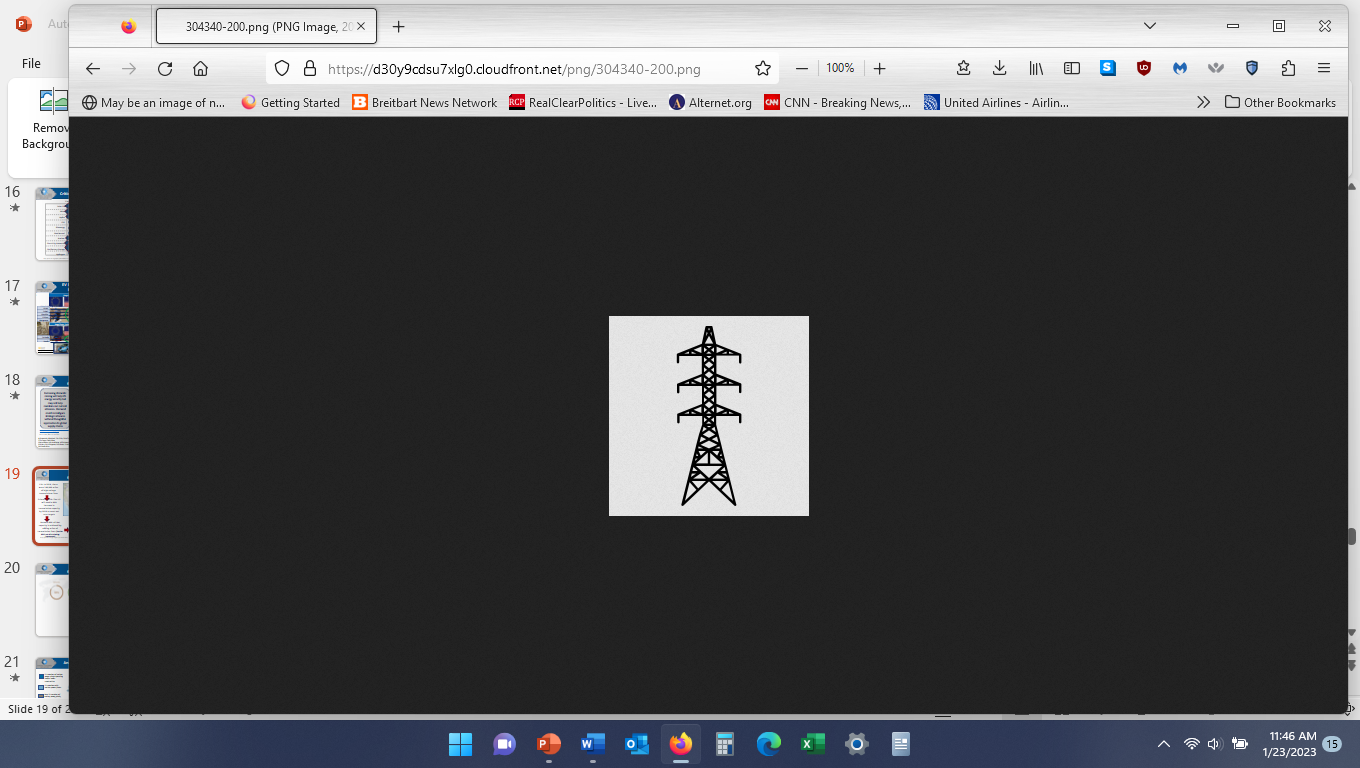 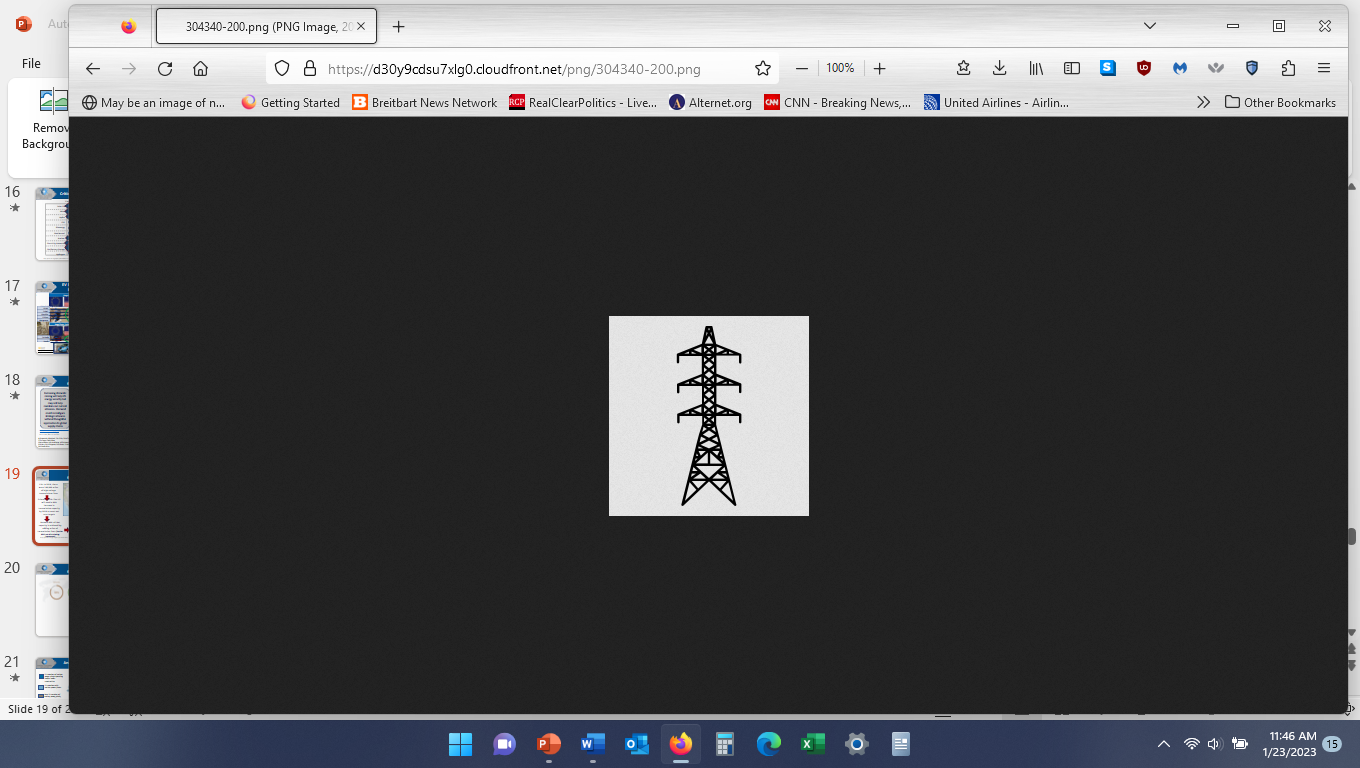 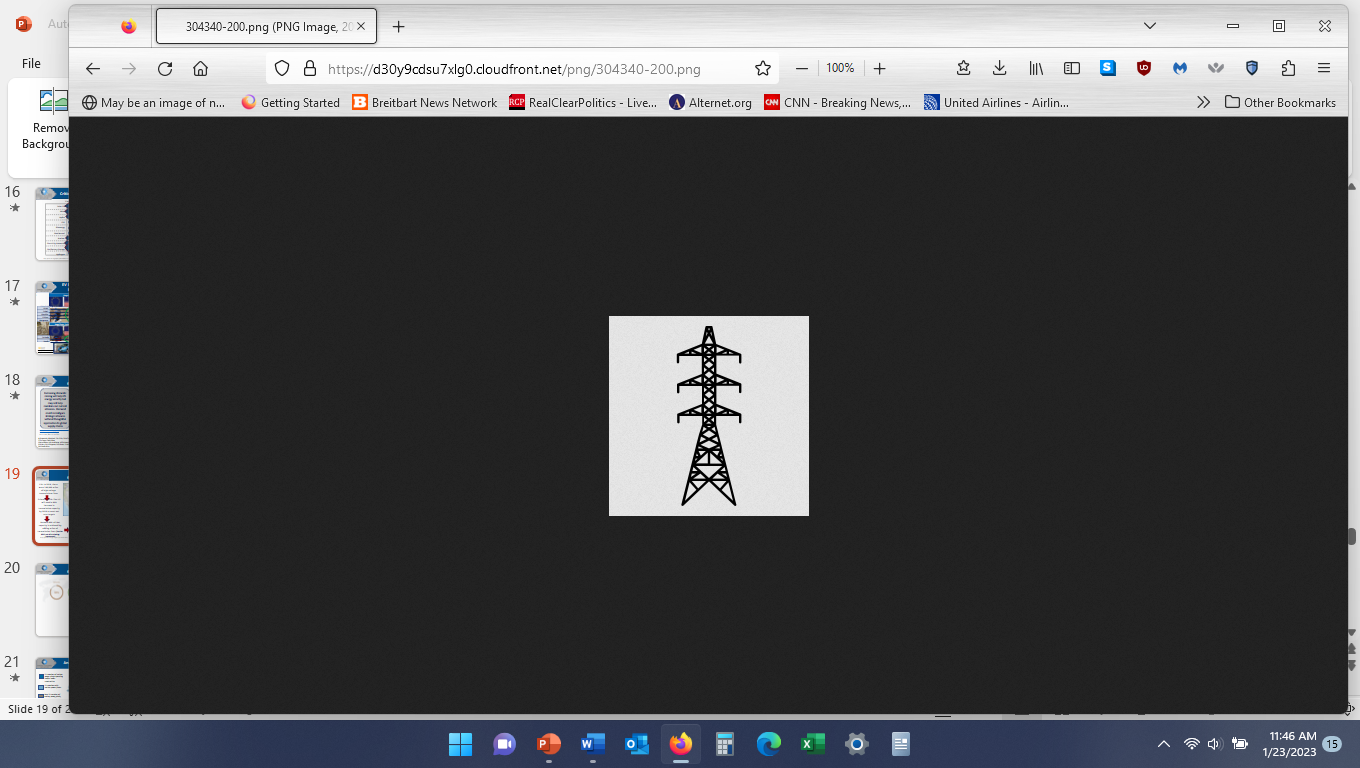 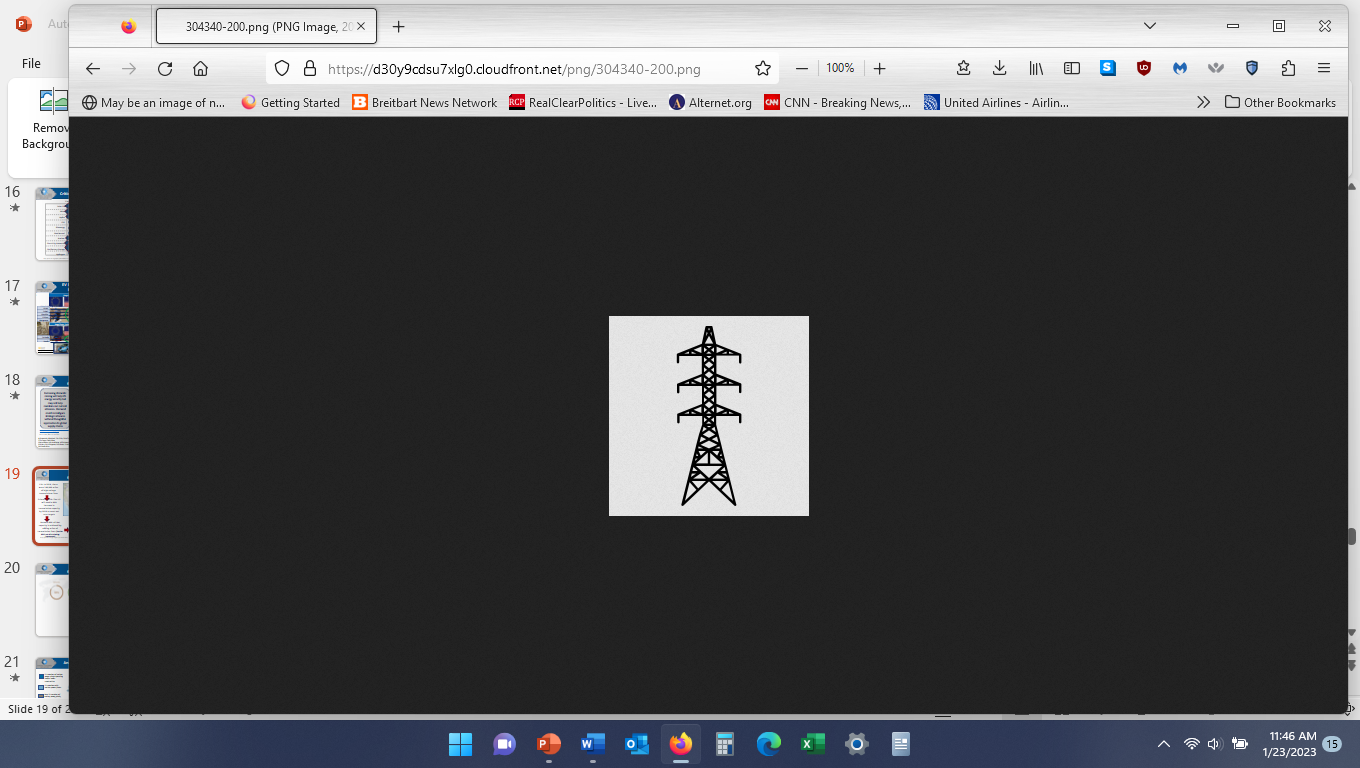 At 5 towers/mile, we will need 360,000 transmission towers by 2030
Assume 60% of that capacity is achieved by adding new miles (the other 40% is met with technology improvements, “Grid Enhancing Technologies)
60% of 96,000 translates to 72,000 miles of new high voltage transmission lines by 2030
There are between 5 and 5.6 towers per mile on a high voltage transmission line
(credible numbers range from 5 to 5.6)
https://www.eia.gov/todayinenergy/detail.php?id=27152